GW190412
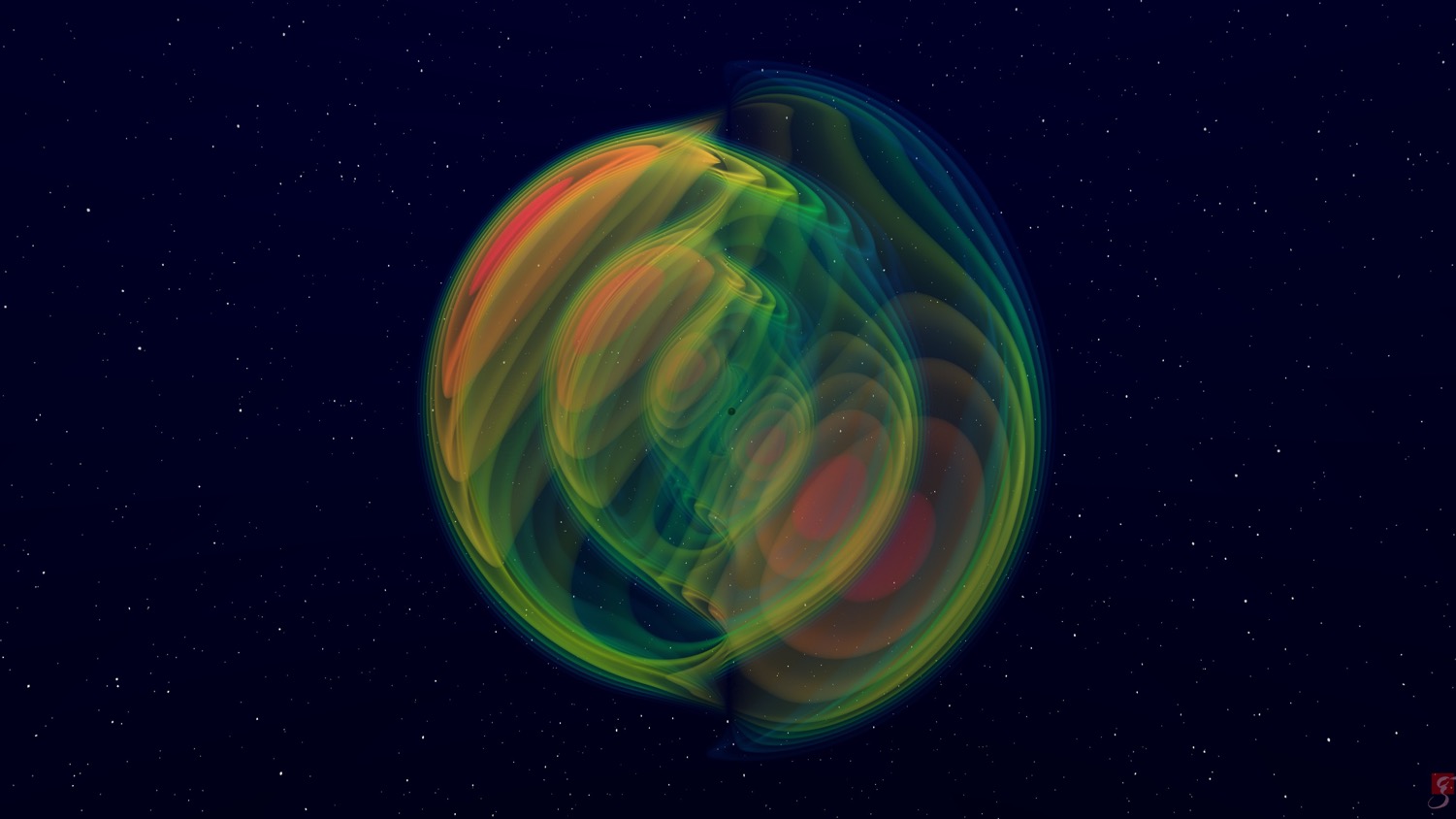 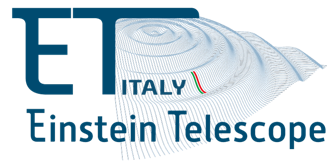 Einstein Telescope
Alessandro Cardini
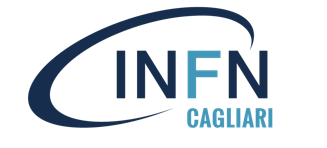 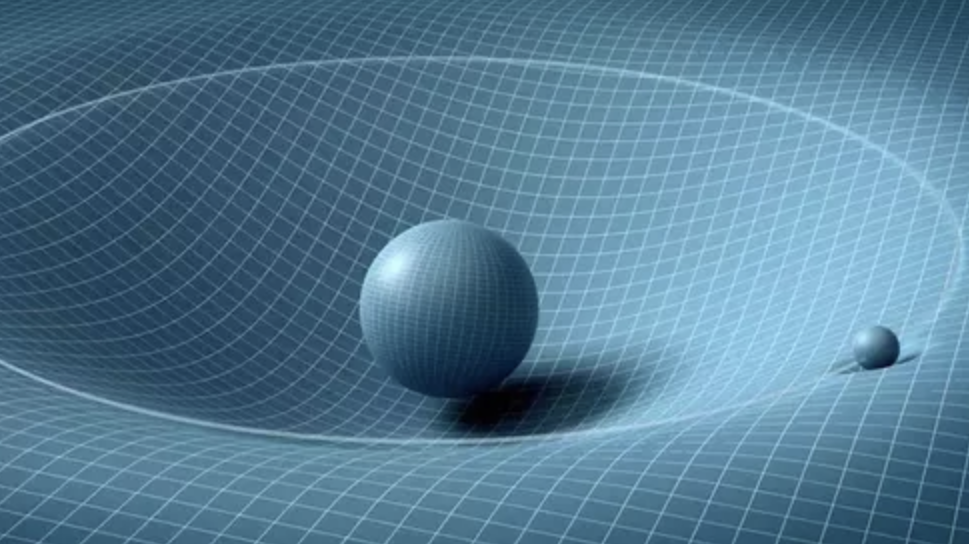 Lo spazio dice alla materia come muoversi…

						… e la materia dice allo spazio come curvarsi
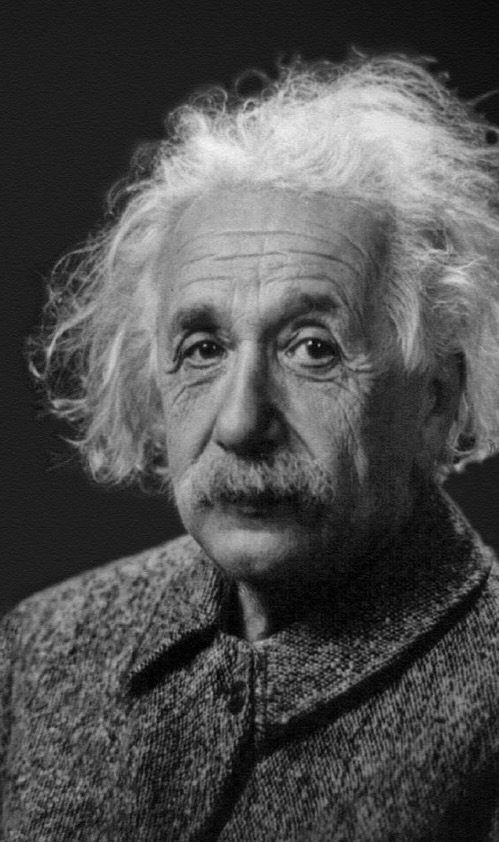 Sole
Terra
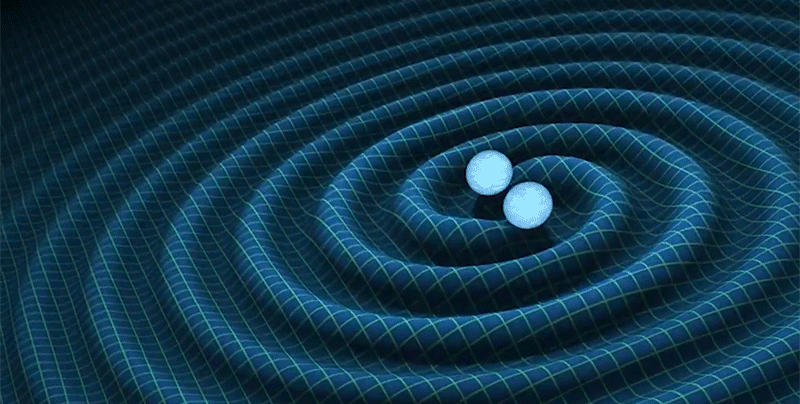 Le Onde Gravitazionali
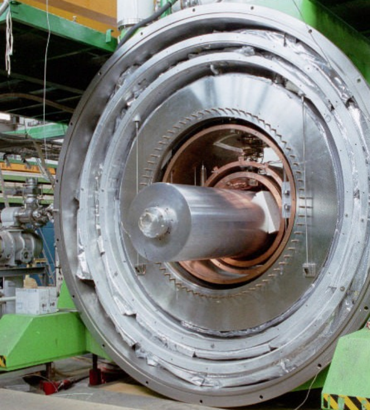 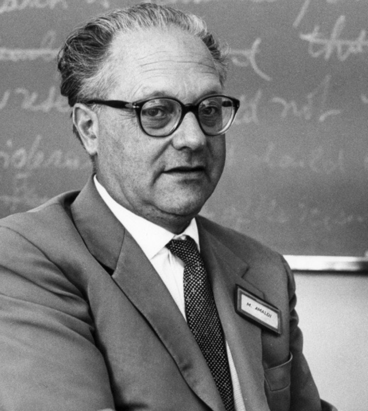 La tradizione italiana
Da decenni l’INFN è leader nel settore delle onde gravitazionali

Nel 1970 Edoardo Amaldi avvia la costruzione di una prima antenna «risonante»

Fino al 2016 ci saranno due antenne di questo tipo in funzione in Italia, una qui a Frascati (Nautilus) e una a Legnaro (più una terza al CERN)

Nessuna rivelazione, ma importante per la crescita della comunità scientifica in Italia, oggi tra le più importanti al mondo
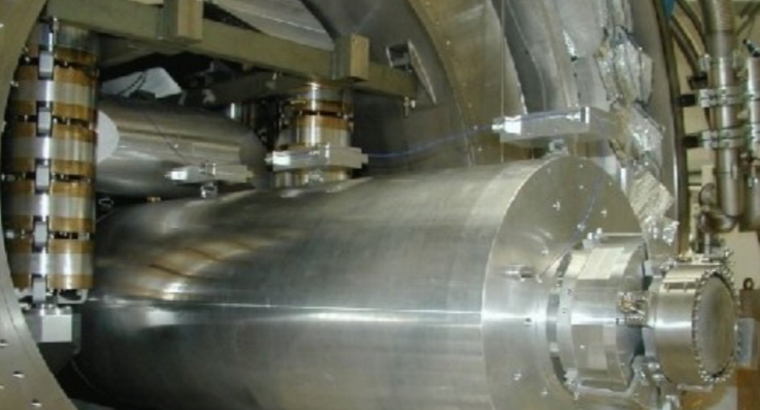 L’interferometro LASER
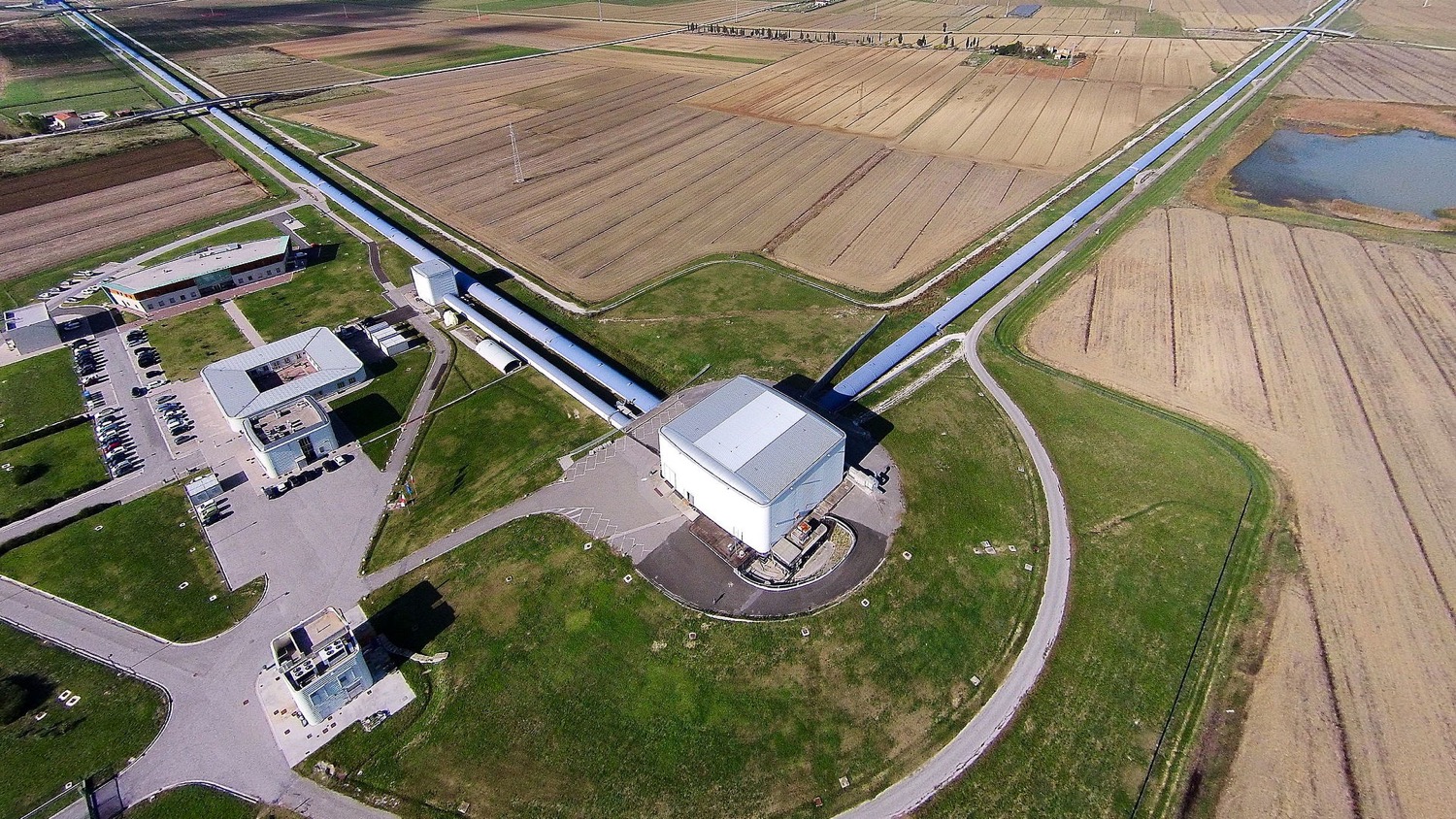 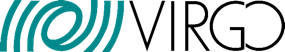 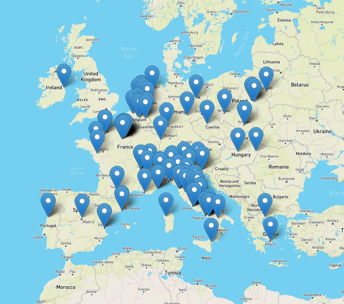 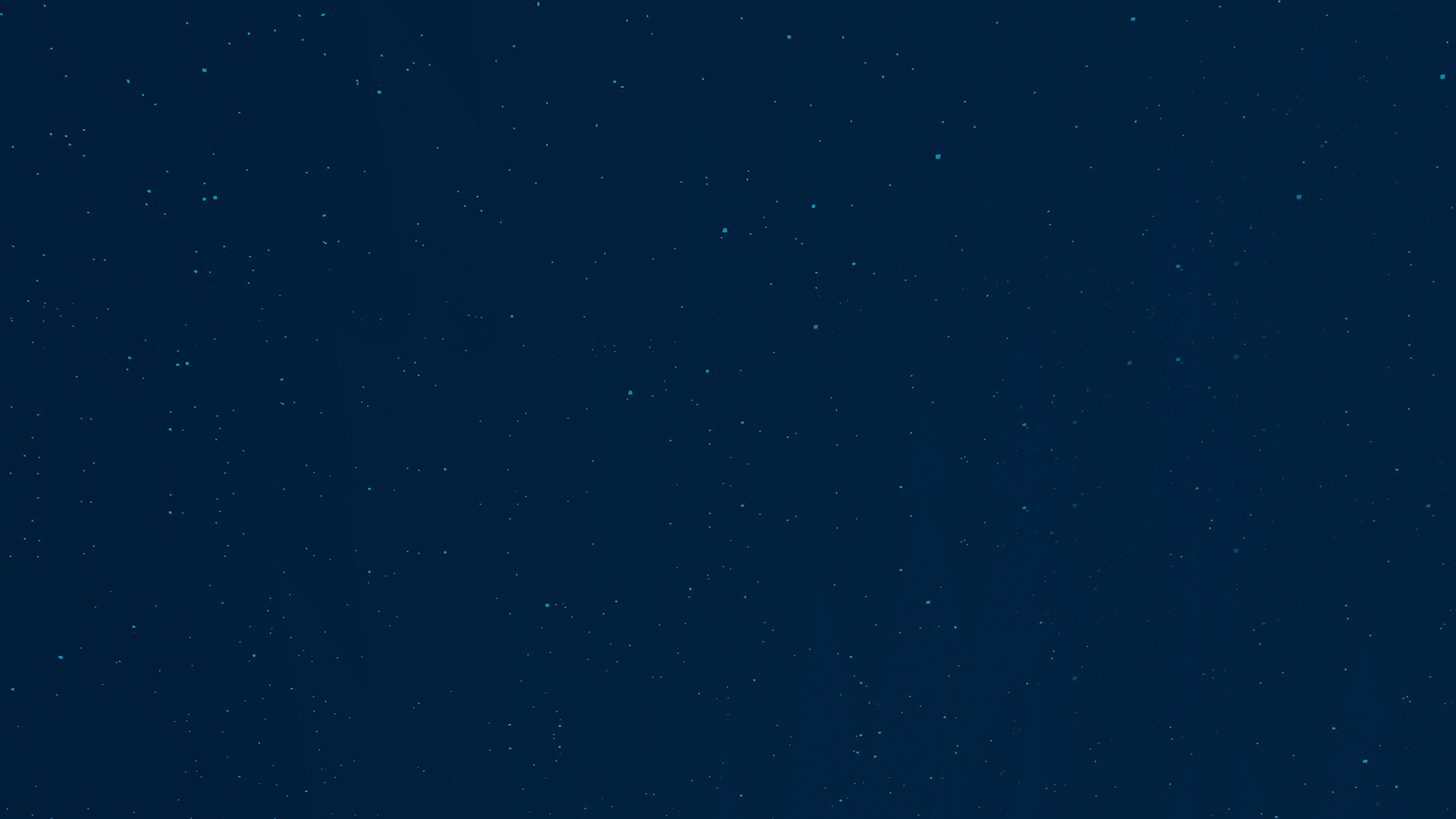 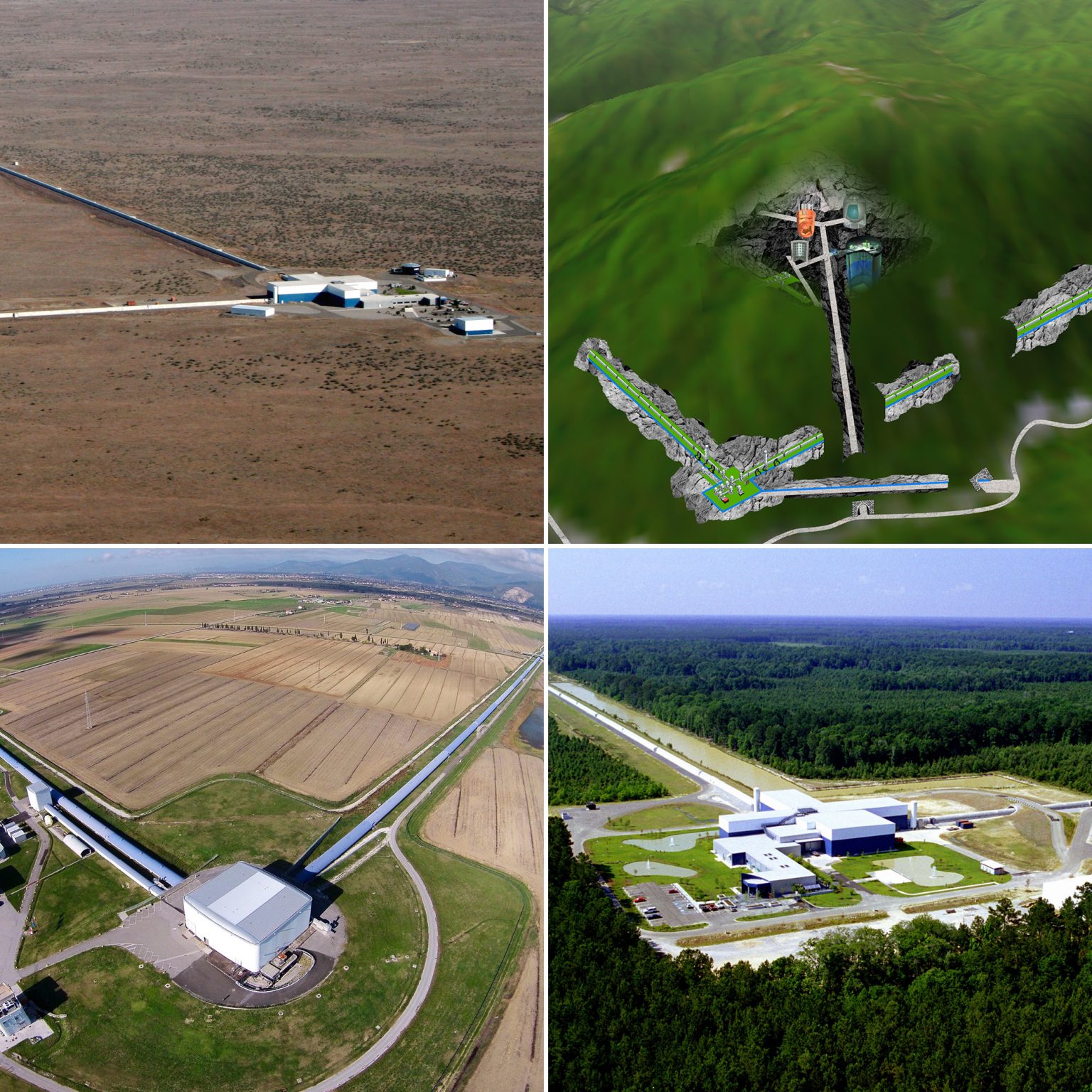 La collaborazione LVK

LIGO Washington
LIGO Louisiana
VIRGO
KAGRA
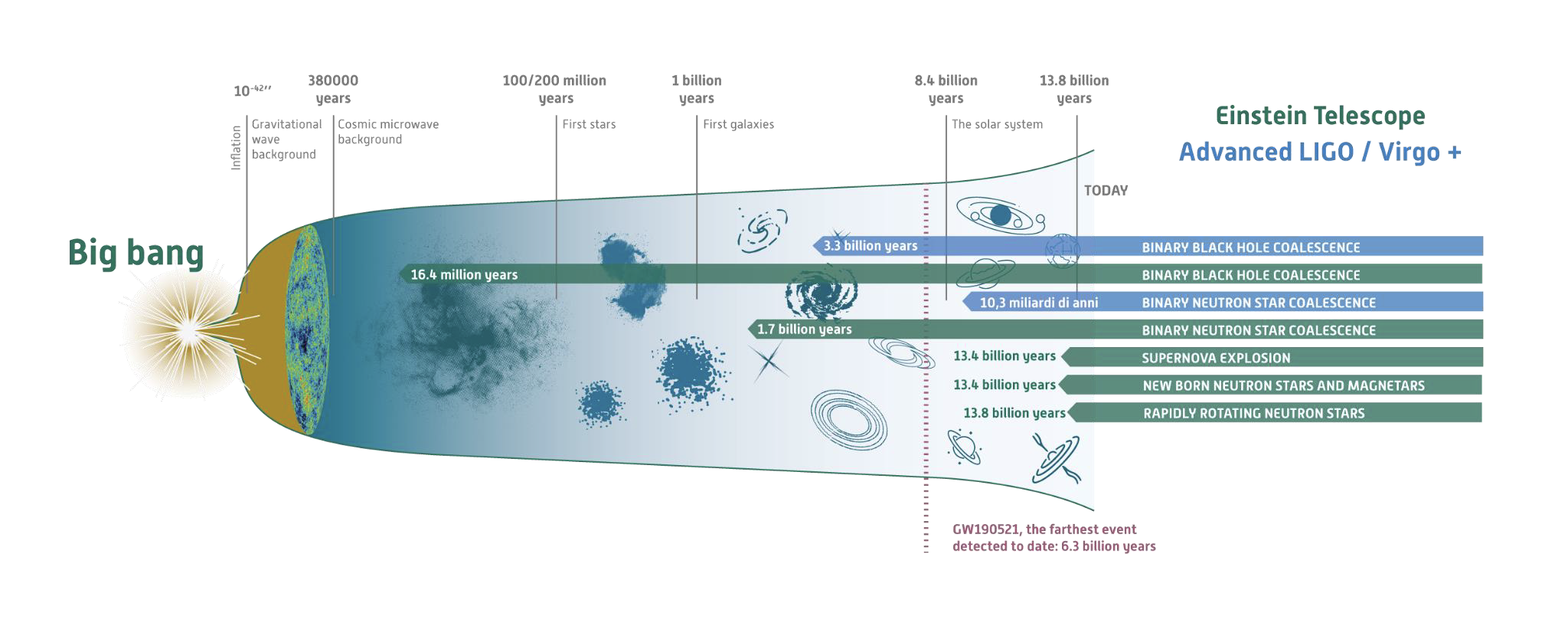 Perché ET ? Per ricostruire la storia dell’Universo con le onde gravitazionali
			
			Astrofisica, cosmologia, materia oscura, tecnologia
[Speaker Notes: The onset of the cosmic dark ages was ushered in by the emergence of hydrogen in the universe. The Big Bang was hot. But once the dense plasma of protons, electrons and other subatomic particles were given enough space to cool due to the expansion of the universe, these electrons and protons could come together to form atoms, in the form of lots of hydrogen and a little helium.  Although the galactic abundance of hydrogen eventually seeded the first stars and galaxies, this primordial hydrogen's absorption of different frequencies of light on the electromagnetic spectrum left the adolescent universe opaque. 

Vedi anche https://www.coelum.com/articoli/siete-sicuri-di-sapere-quanto-e-grande-luniverso]
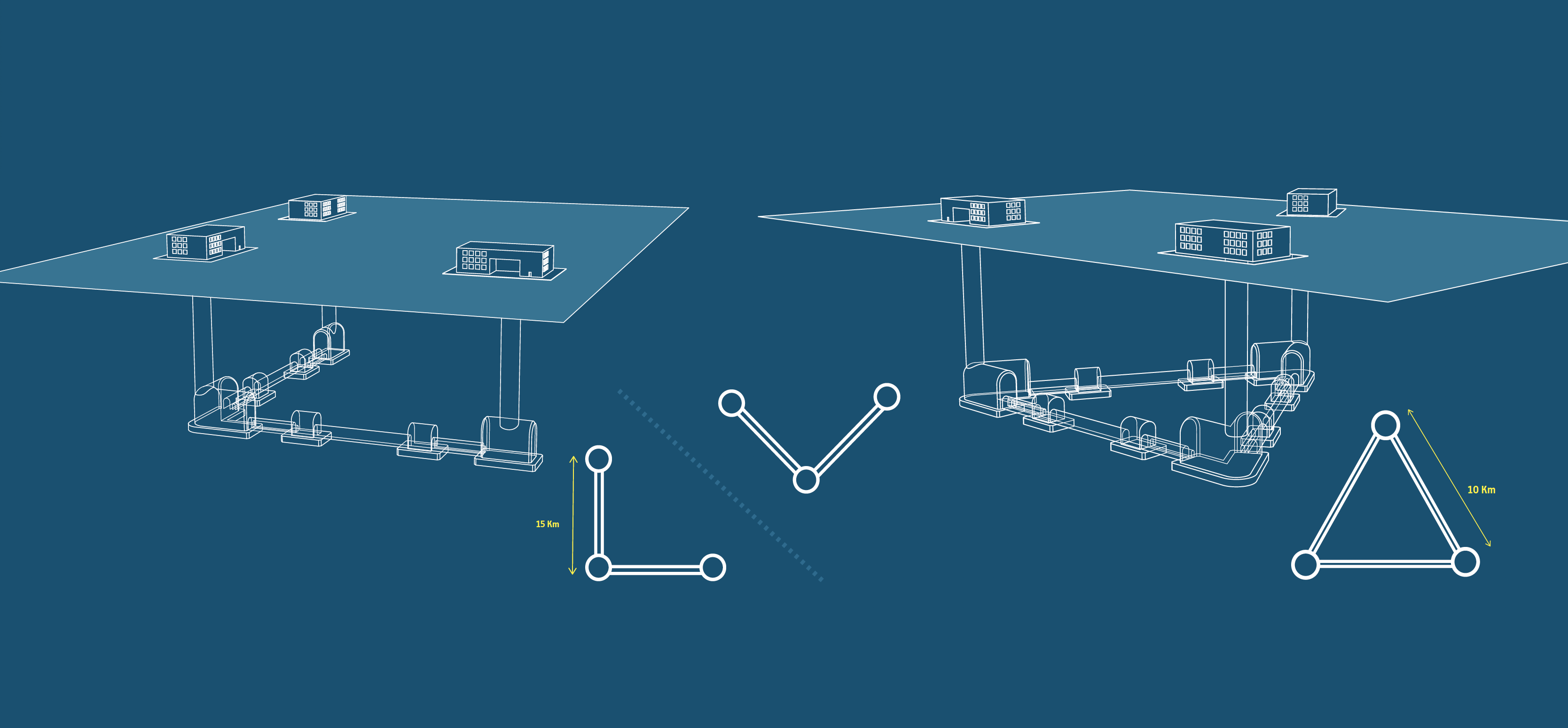 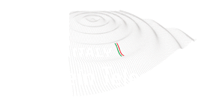 https://www.einstein-telescope.it/
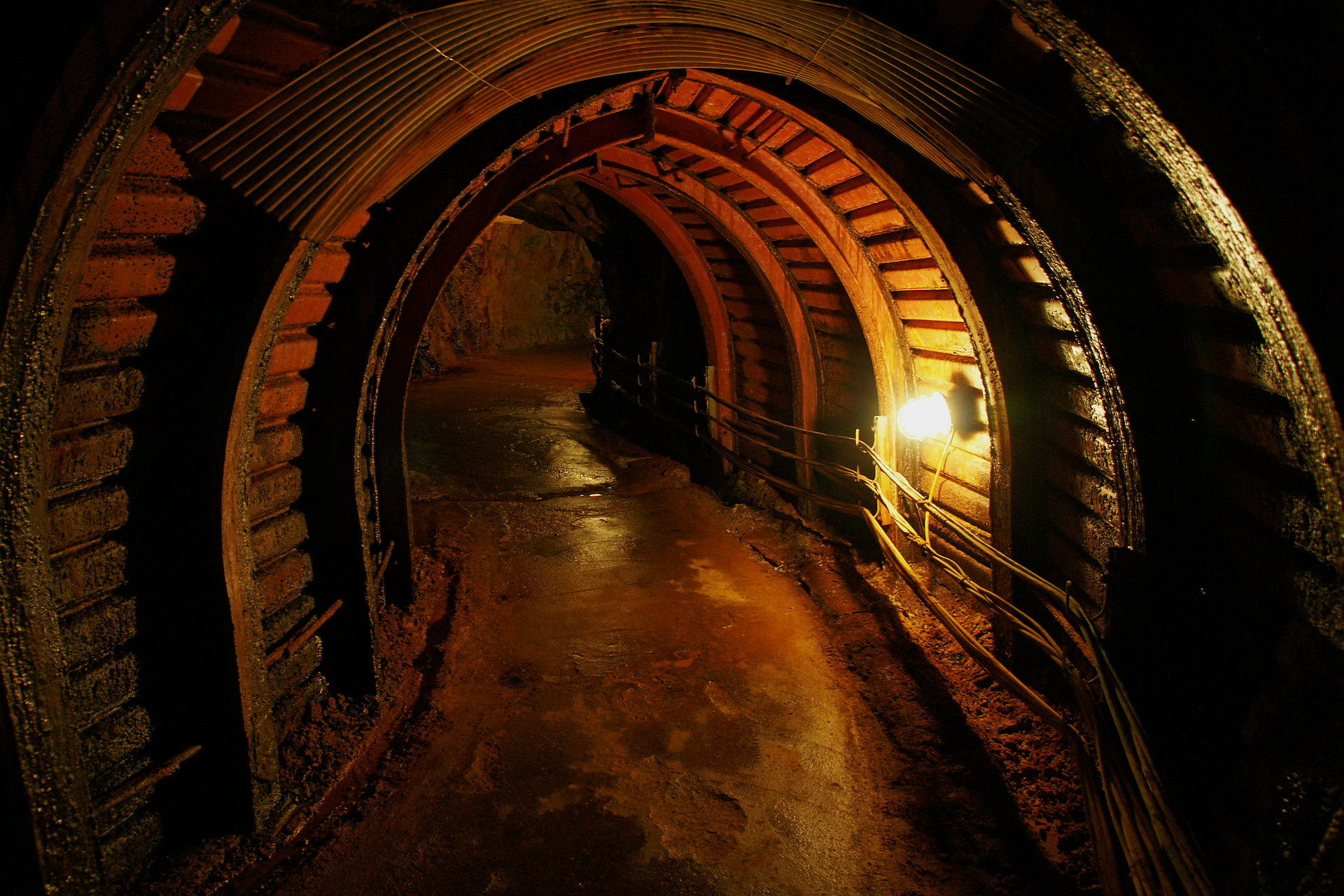 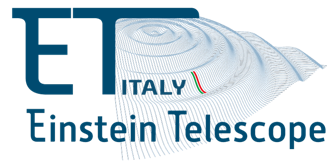 Più grande e sottoterra
Il rumore sismico limita moltissimo le capacità dello strumento a bassa frequenza:

 si costruisce lo strumento a circa ~200 m sottoterra
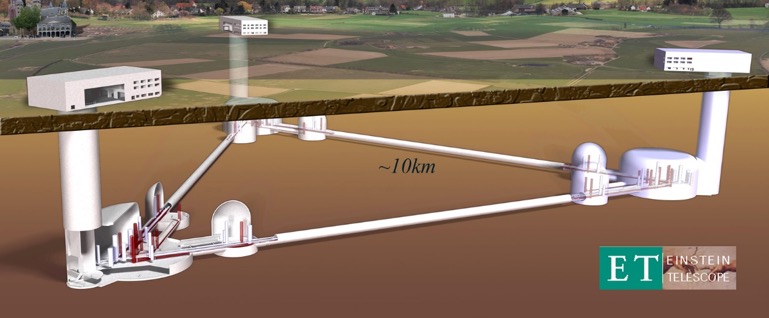 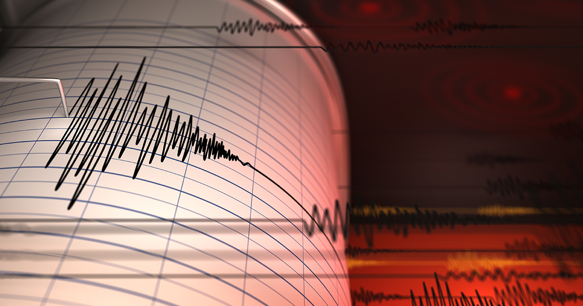 La sensibilità dello strumento cresce con le dimensioni dei bracci dell’interferometro:

Si passa dai 3 km di VIRGO ai 10-15km di ET
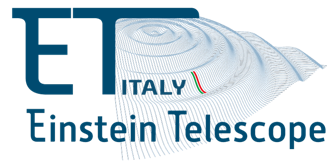 La geometria e l’infrastruttura
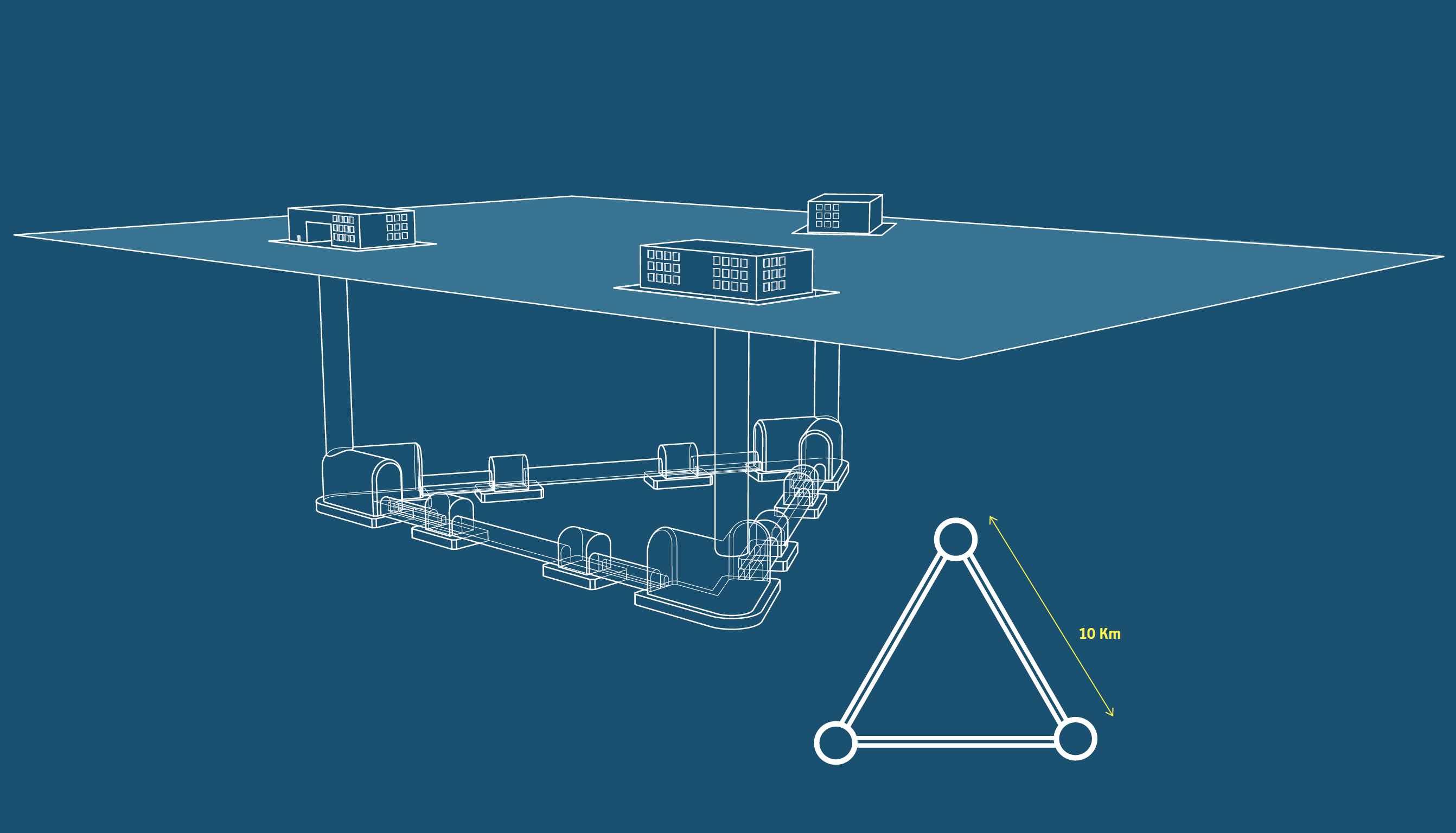 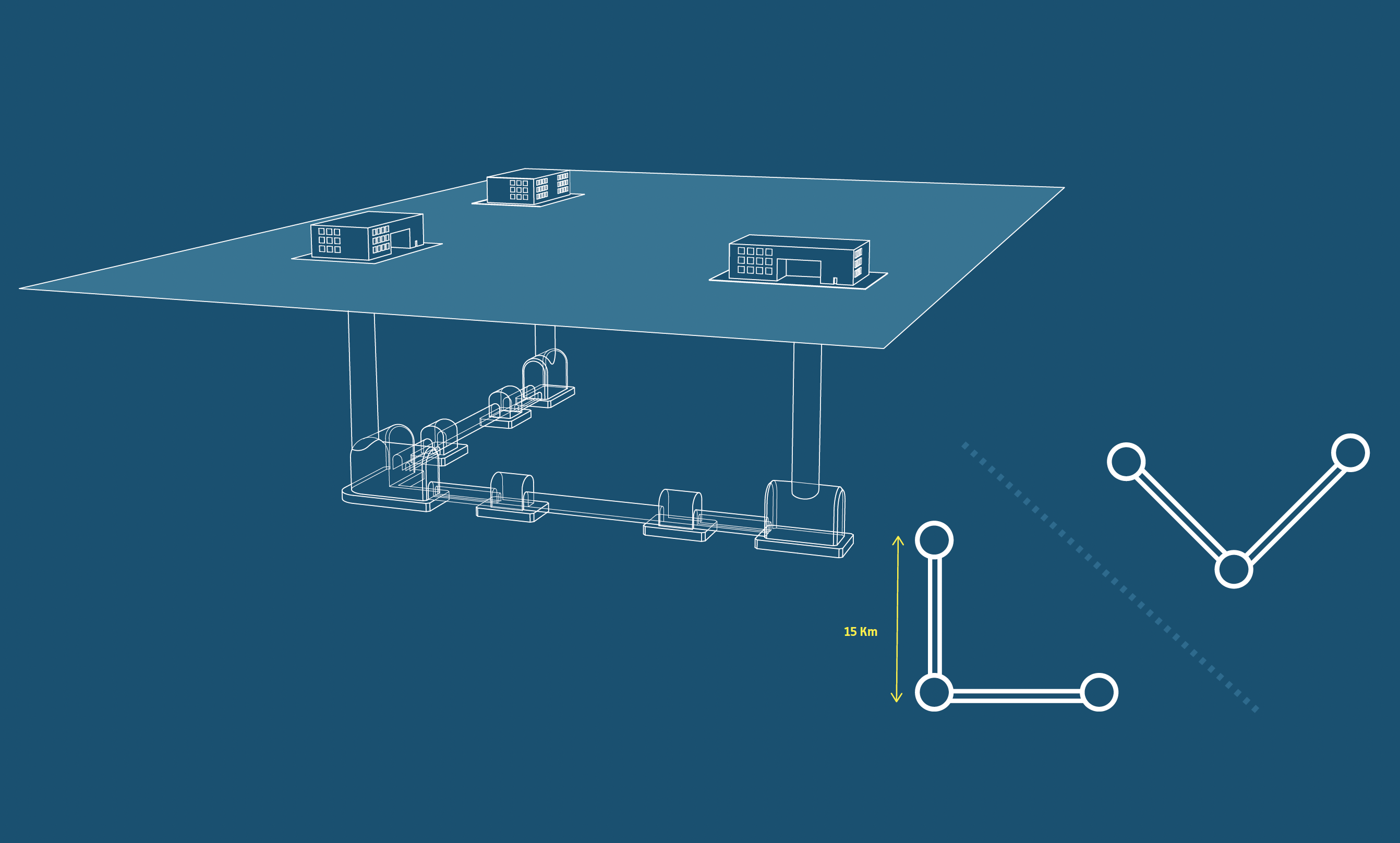 singolo telescopio a triangolo con lato 10 km  – oppure – 
doppio telescopio a L con bracci di 15 km, ad almeno 1000 km l’uno dall’altro

30 km tunnel e caverne, con circa 5 milioni di m3 di roccia da movimentare
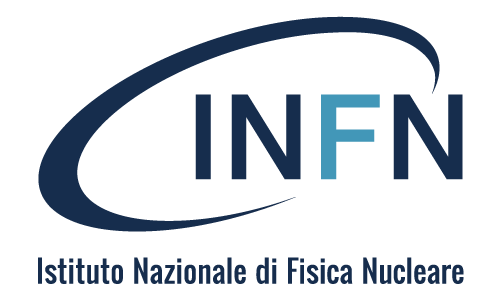 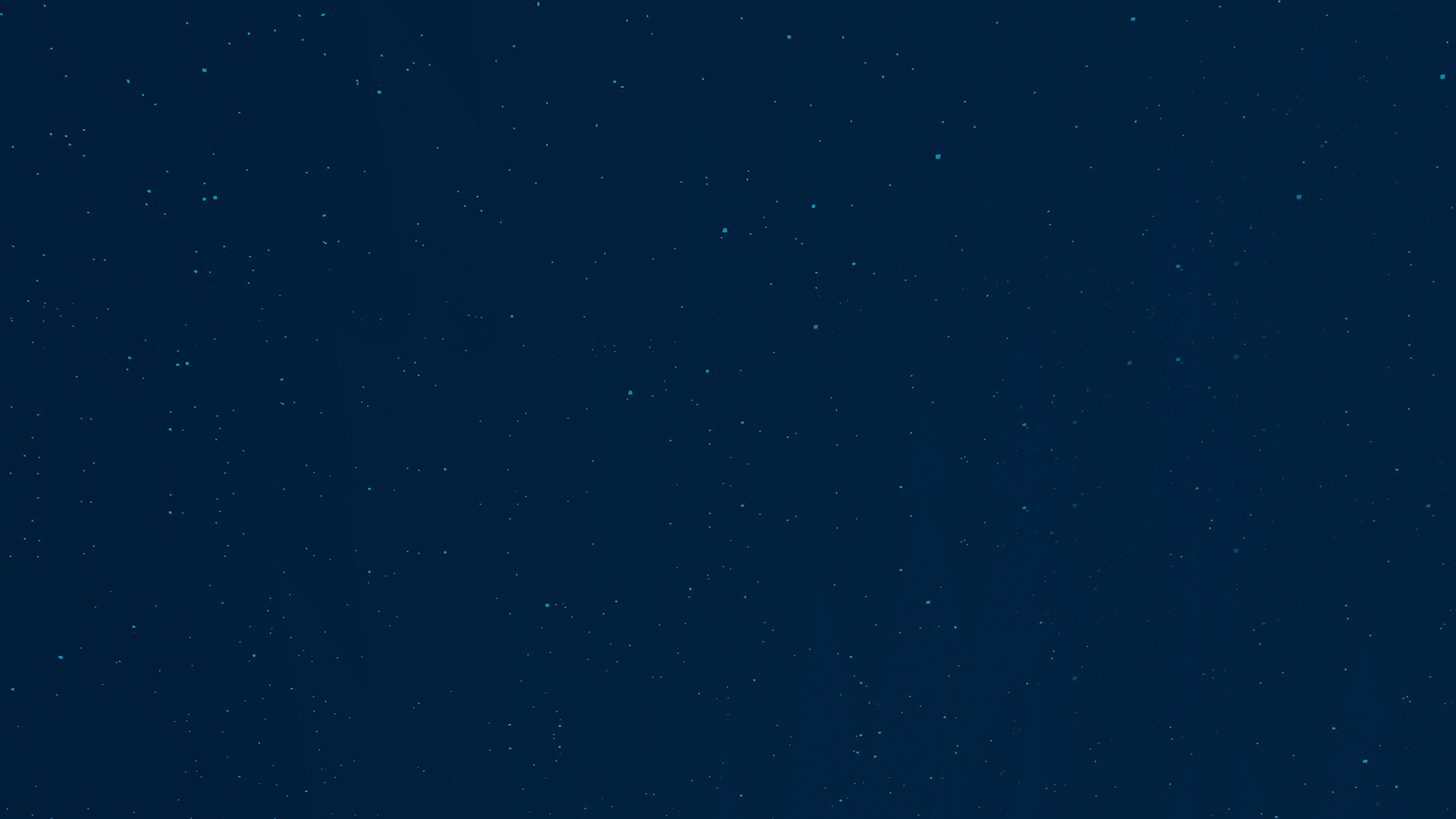 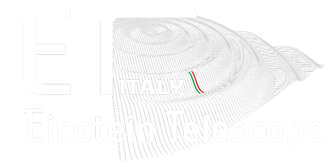 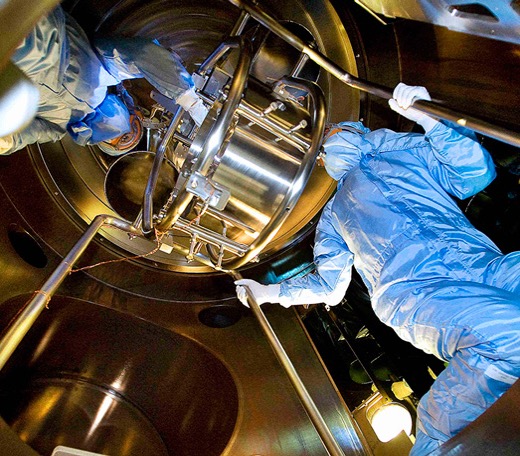 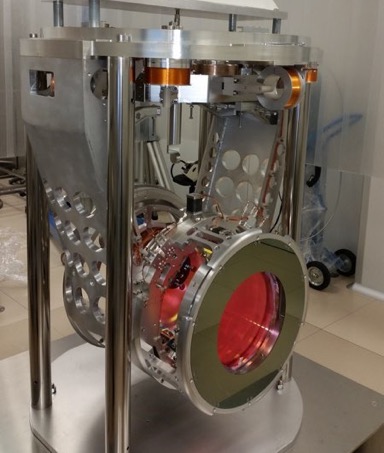 Tecnologie
ET non è solo un VIRGO/LIGO più grande

Il più grande volume vuoto mai realizzato (120 km di tubi ad ultra-alto vuoto)
Necessita di specchi che oggi non esistono
Due laser per due interferometri indipendenti
Nuovi sistemi di controlli da riprogettare
Nuovi super-attenuatori molto più performanti tra 5-20 Hz (riduzione aggiuntiva di x1000)
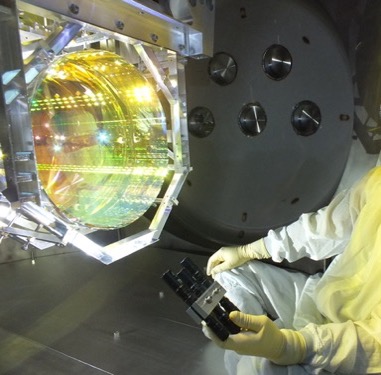 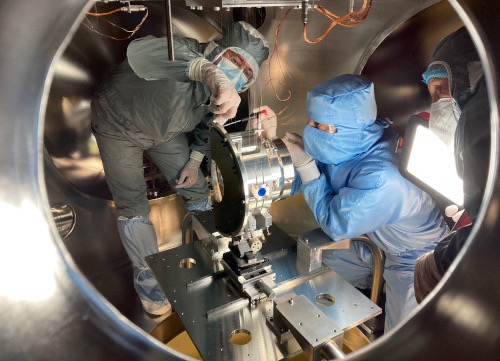 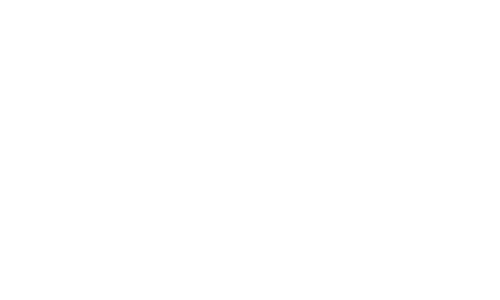 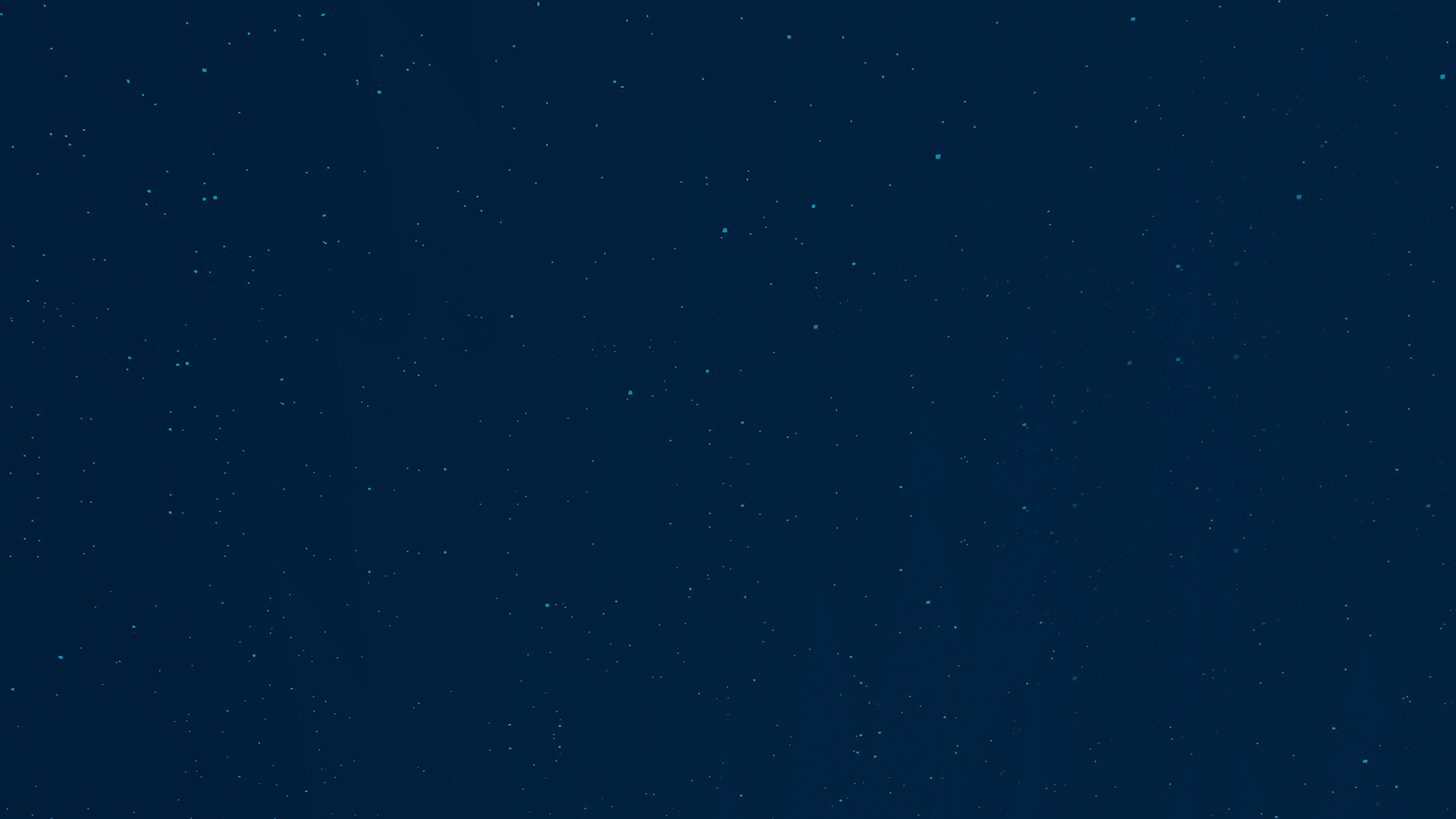 Stima dei costi
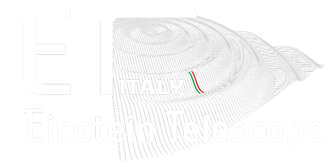 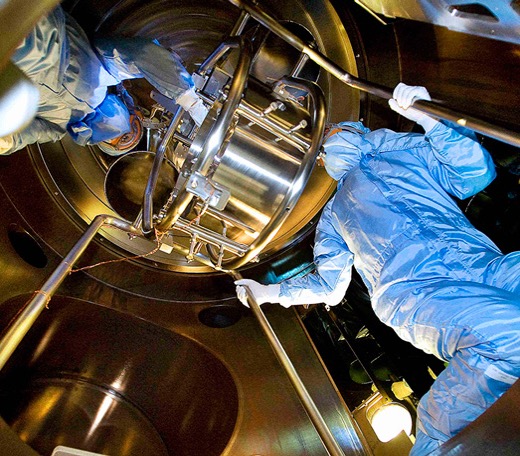 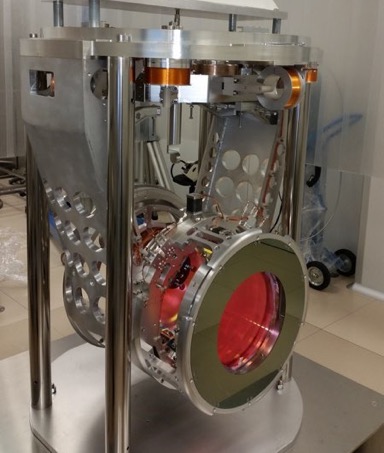 Da un computo parametrico del 2018:

ingegneria civile:  1 G€
vuoto:  500 M€
criogenia:  100 M€
sospensioni:  100 M€
ottica e laser:  200 M€

Totale :   ~2000 M€


Una stima più precisa delle voci principali è in corso di elaborazione
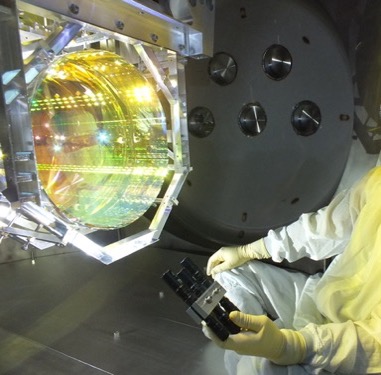 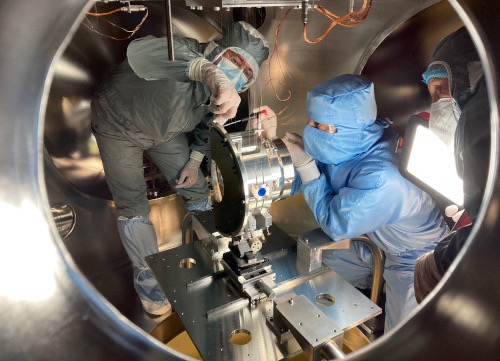 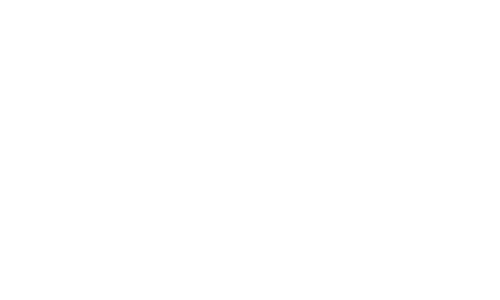 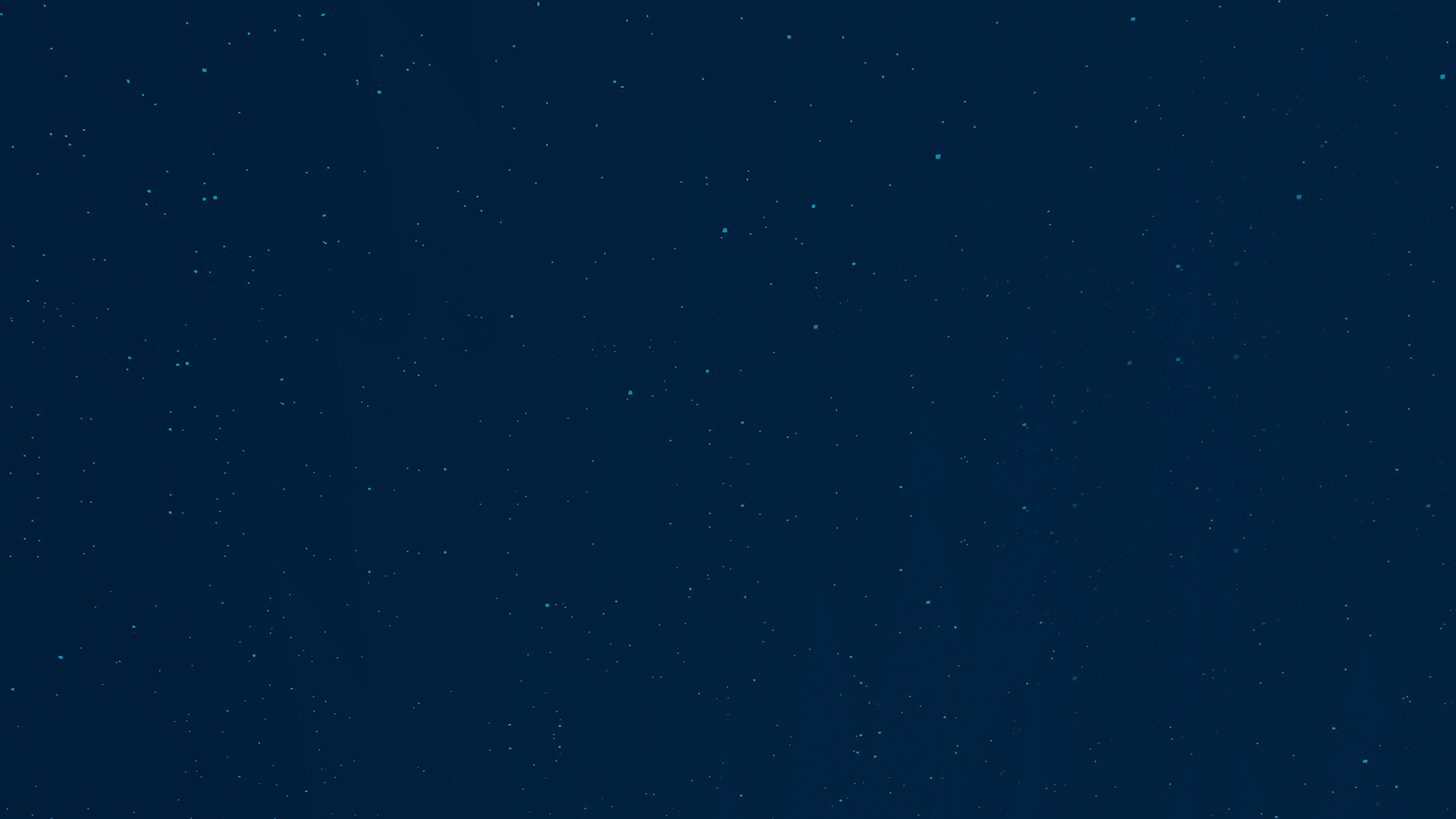 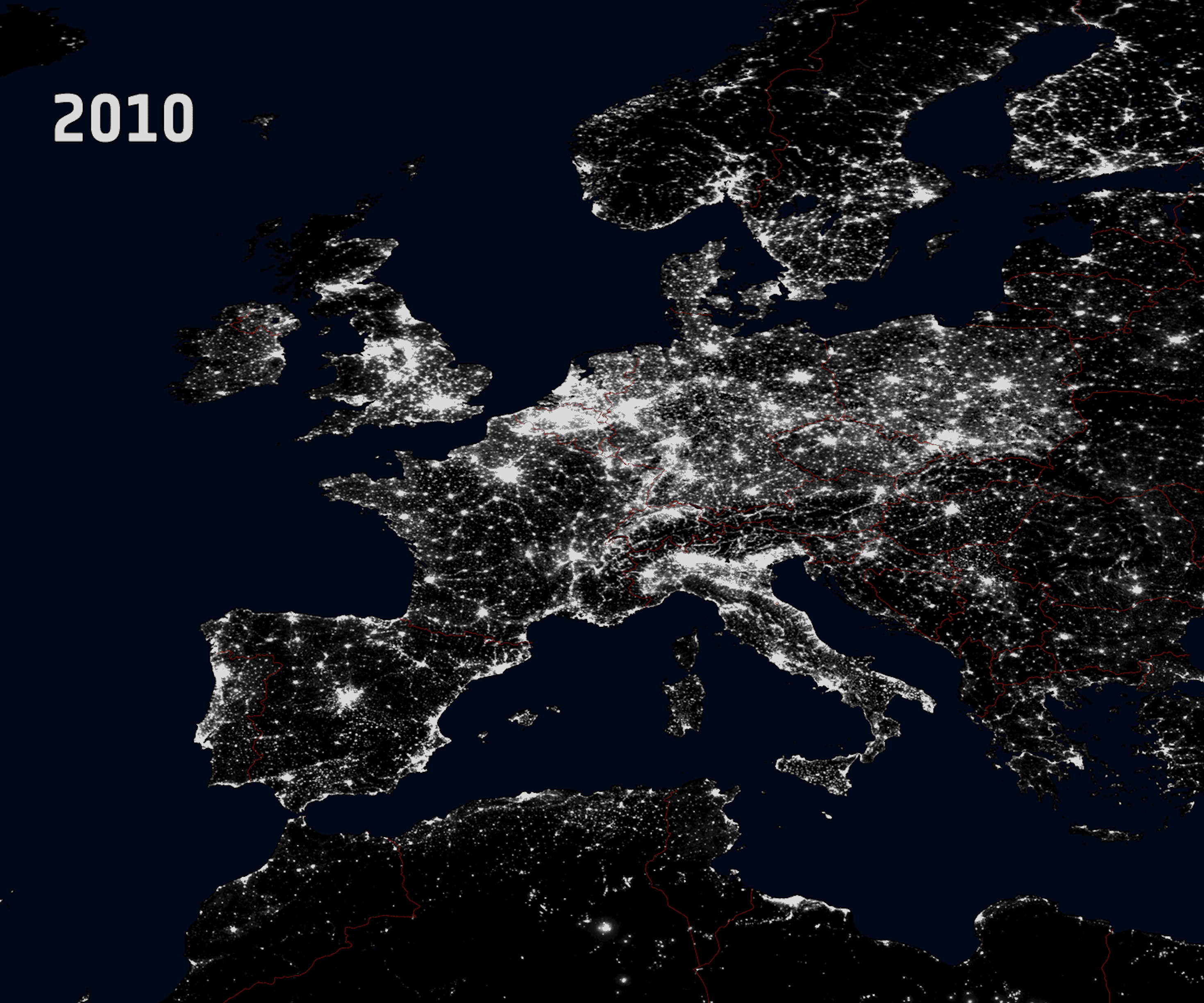 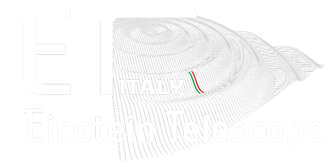 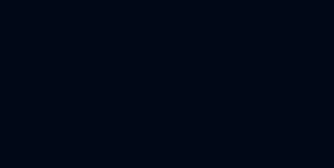 3 siti  candidati
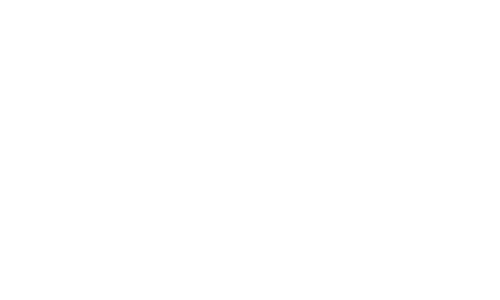 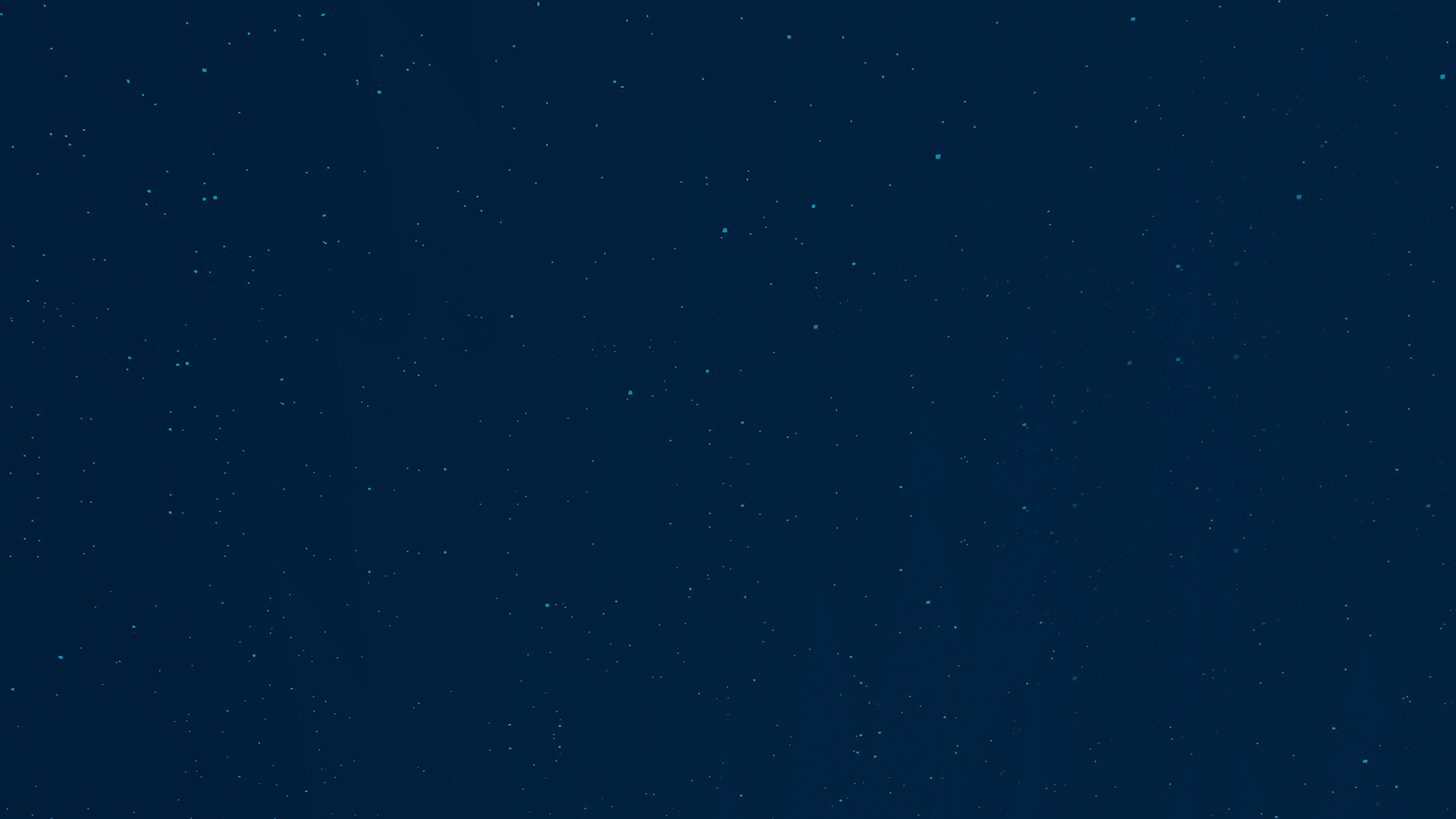 Perché la Sardegna?
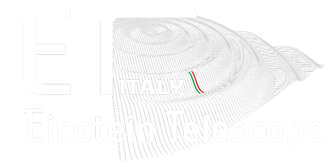 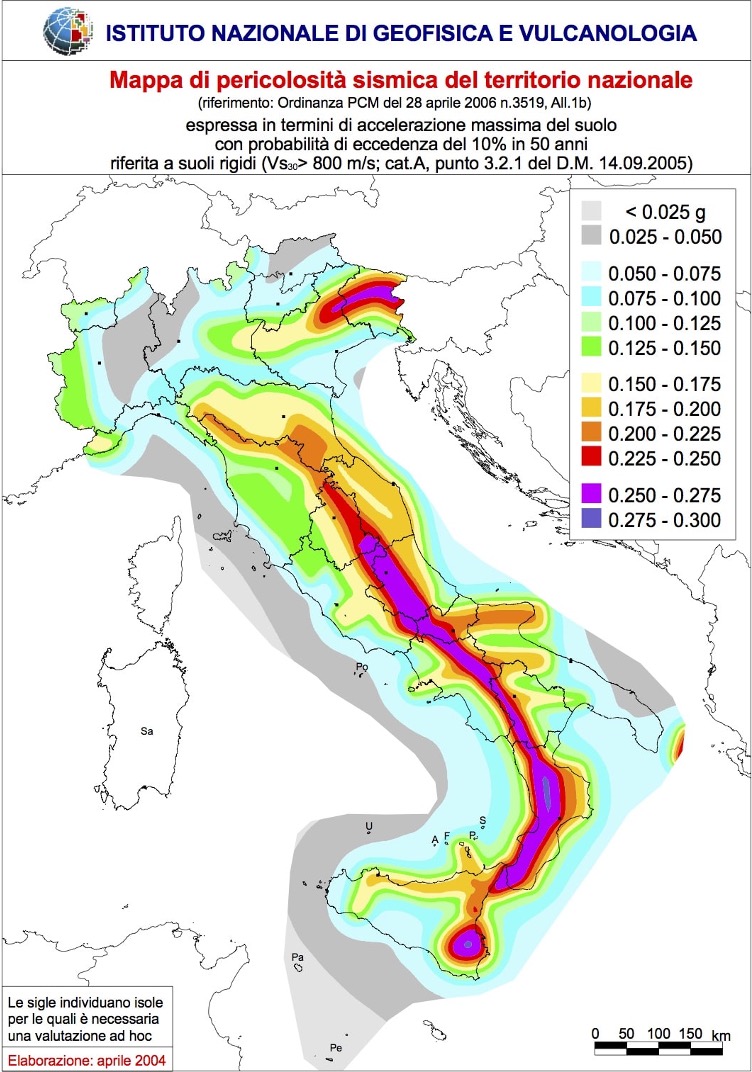 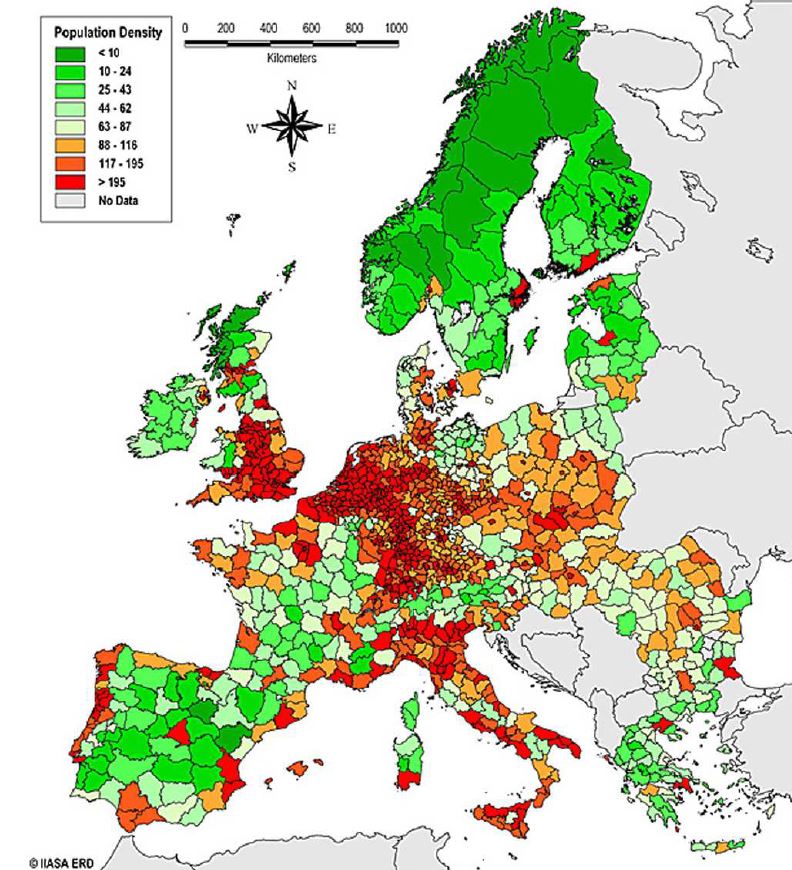 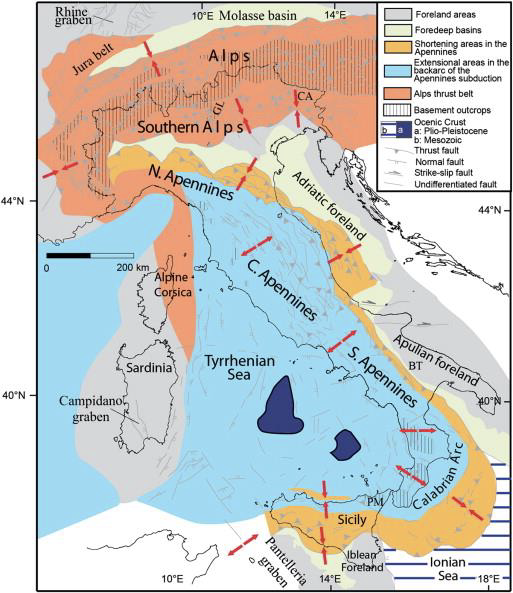 Il blocco sardo-corso, lontano da faglie attive, è molto stabile:
bassissime deformazioni
bassissima sismicità
… e bassissima densità di popolazione
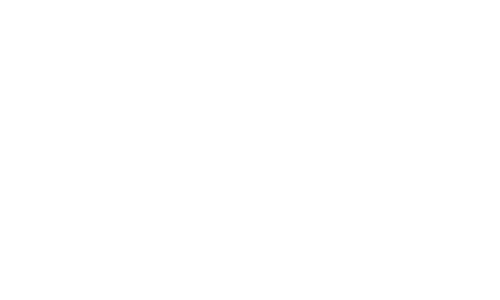 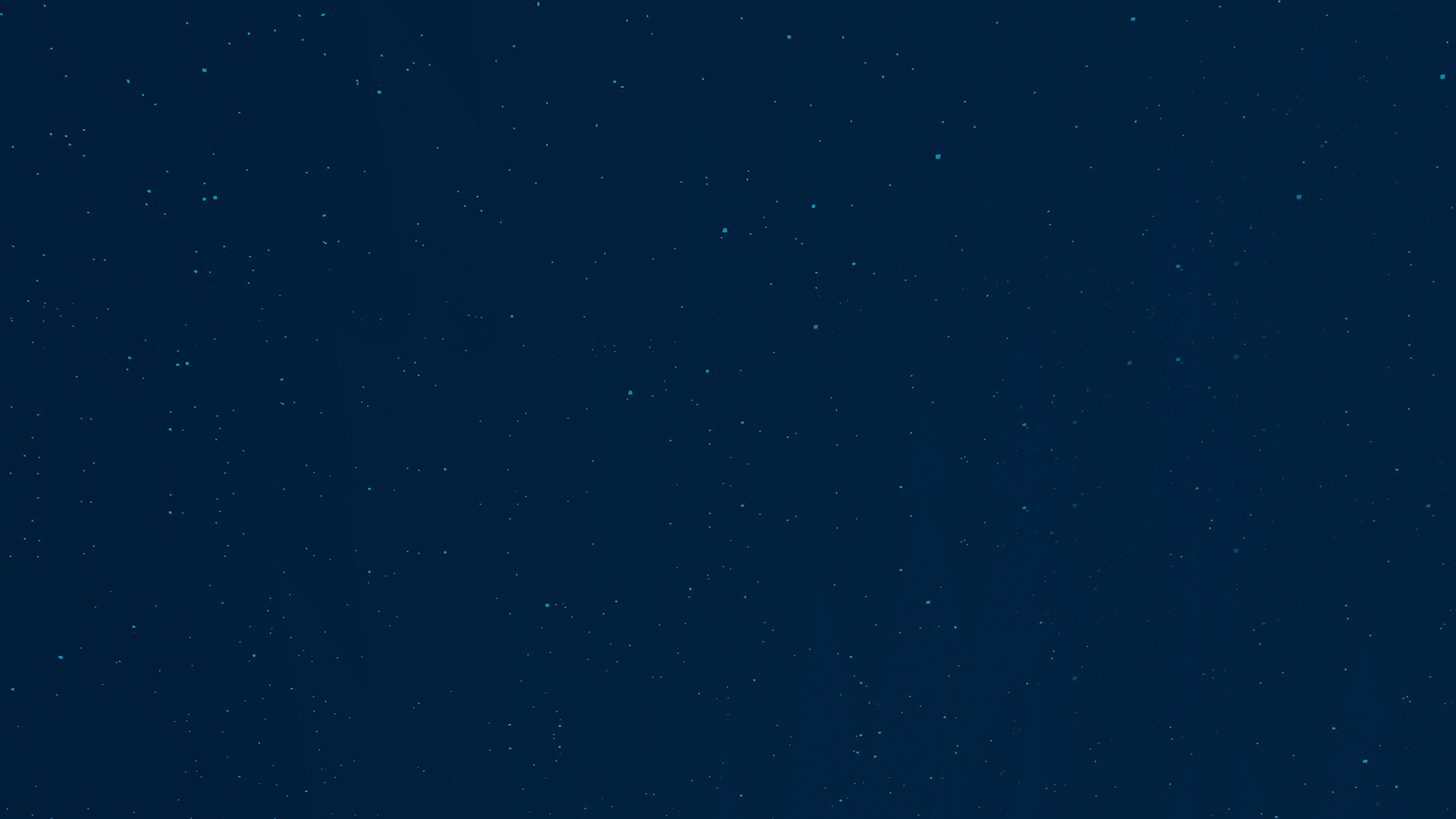 La miniera di Sos Enattos, Lula (Nu)
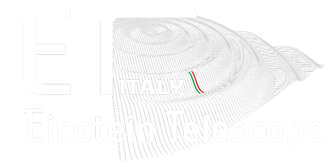 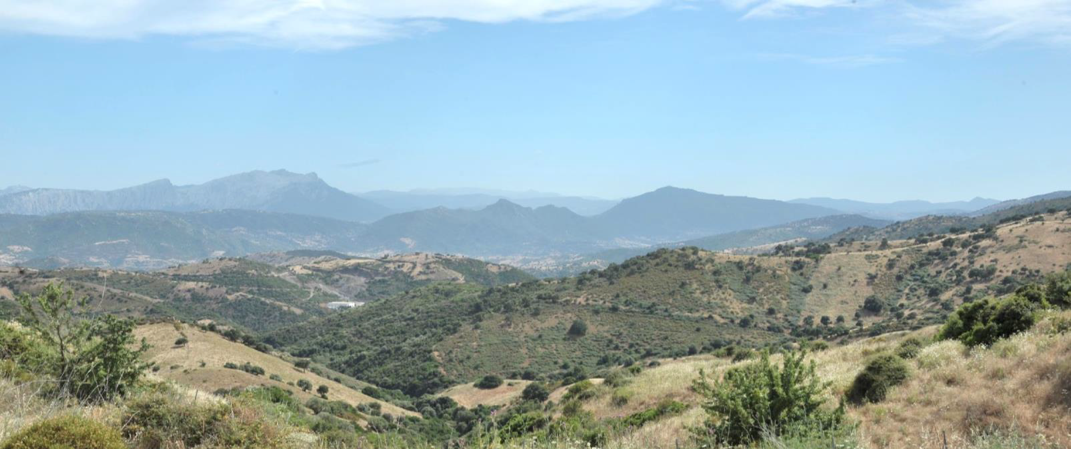 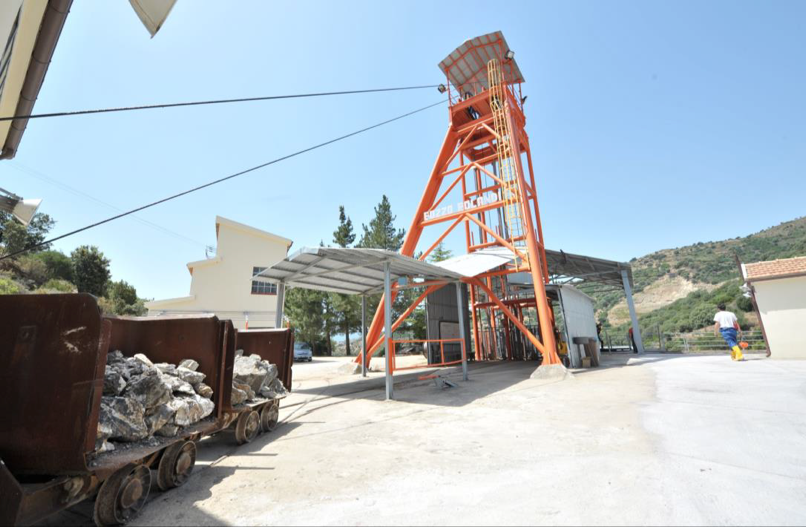 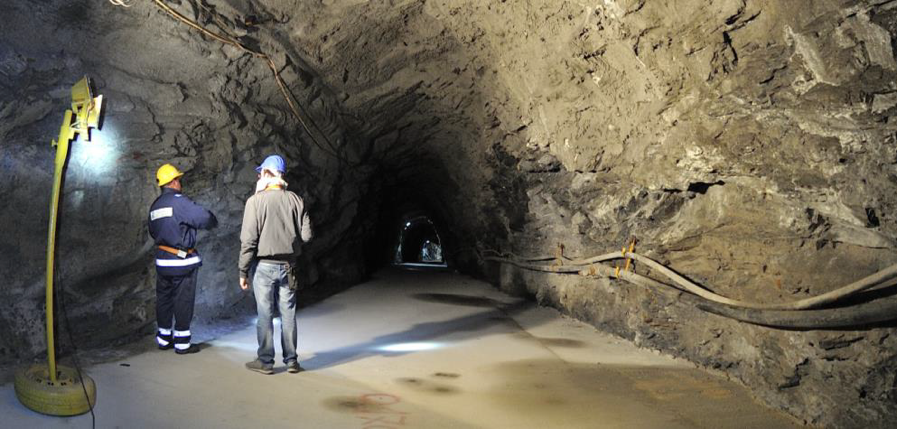 Ex-miniera di piombo e zinco

I primi studi in sotterranea risalgono al 2010-14

Caratterizzazione avanzata dal 2019
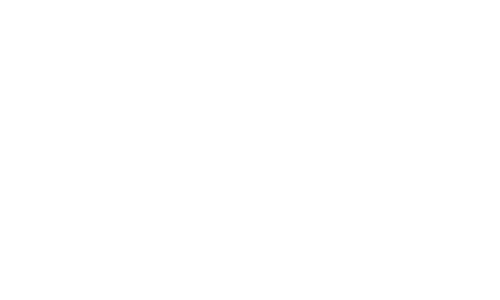 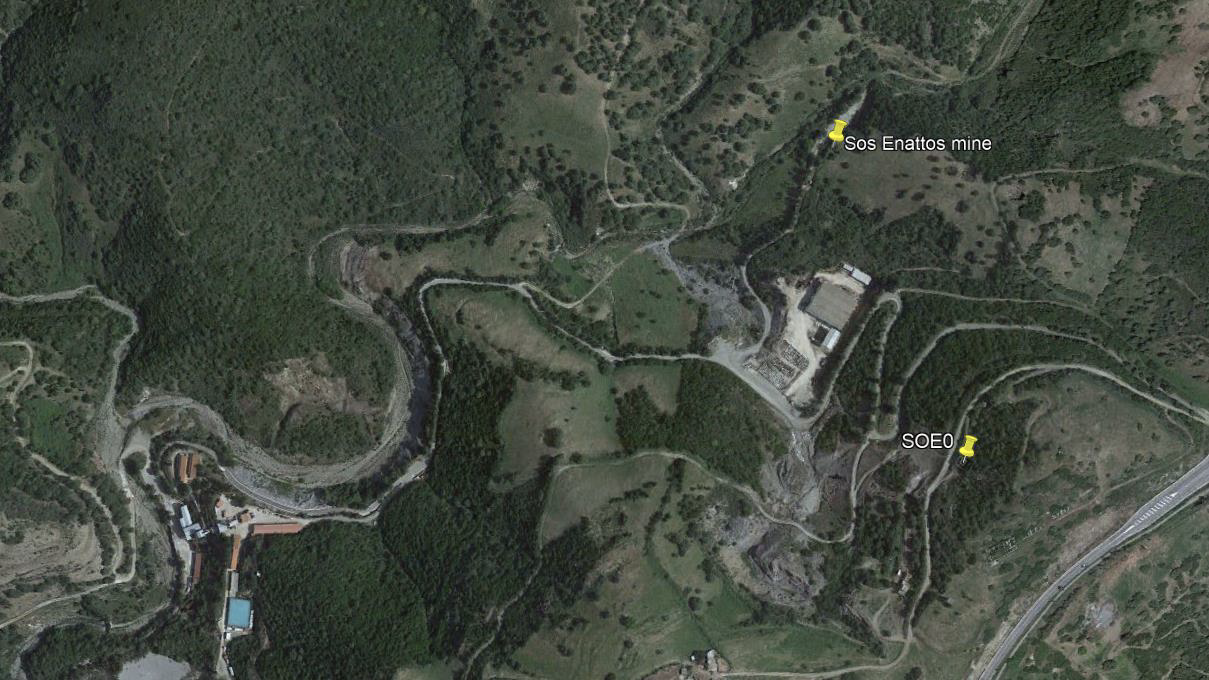 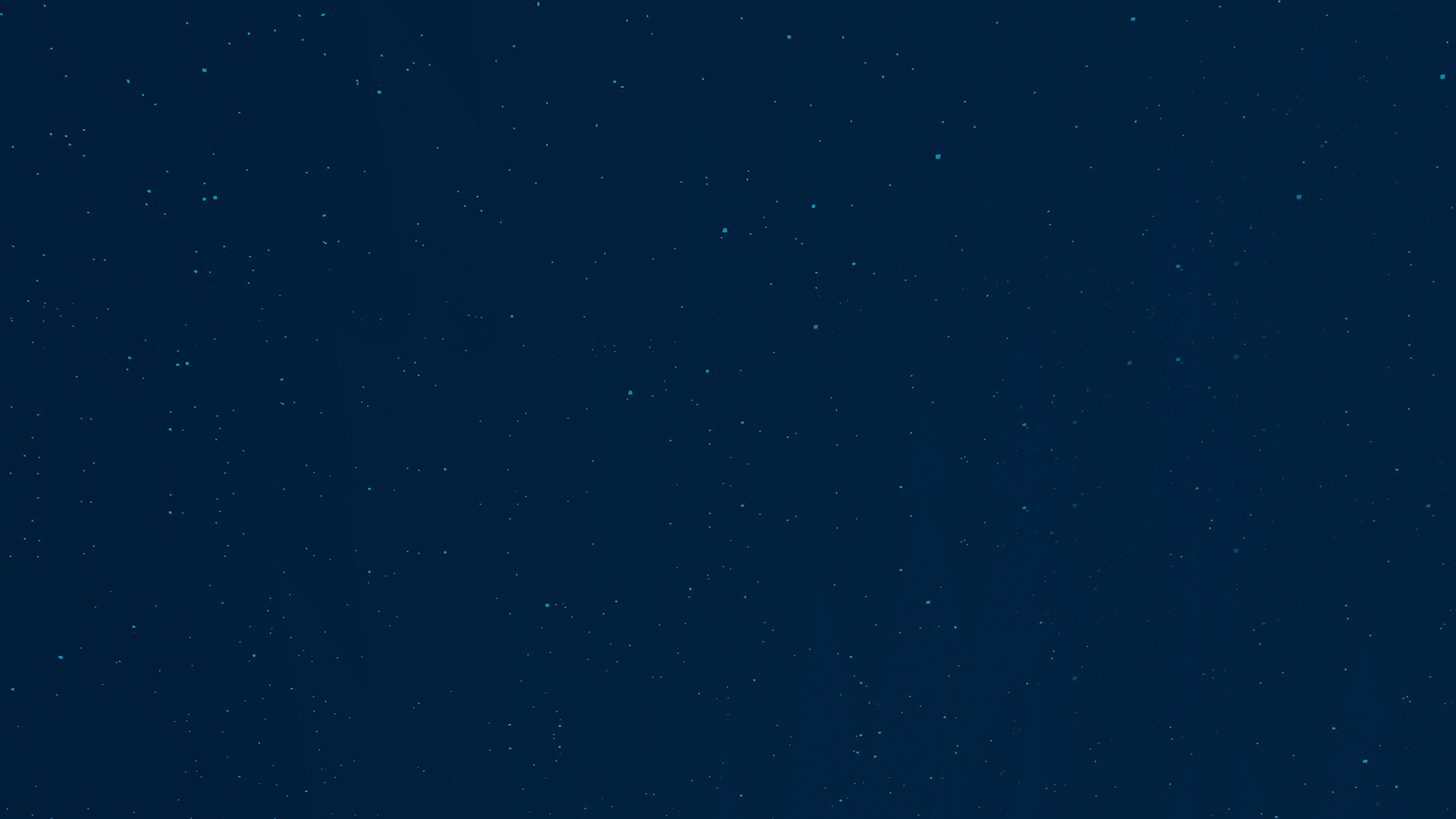 The Sos Enattos permanent array
Le stazioni sotterranee a Sos Enattos
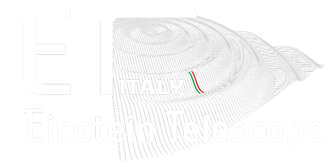 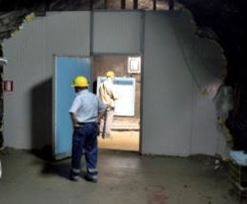 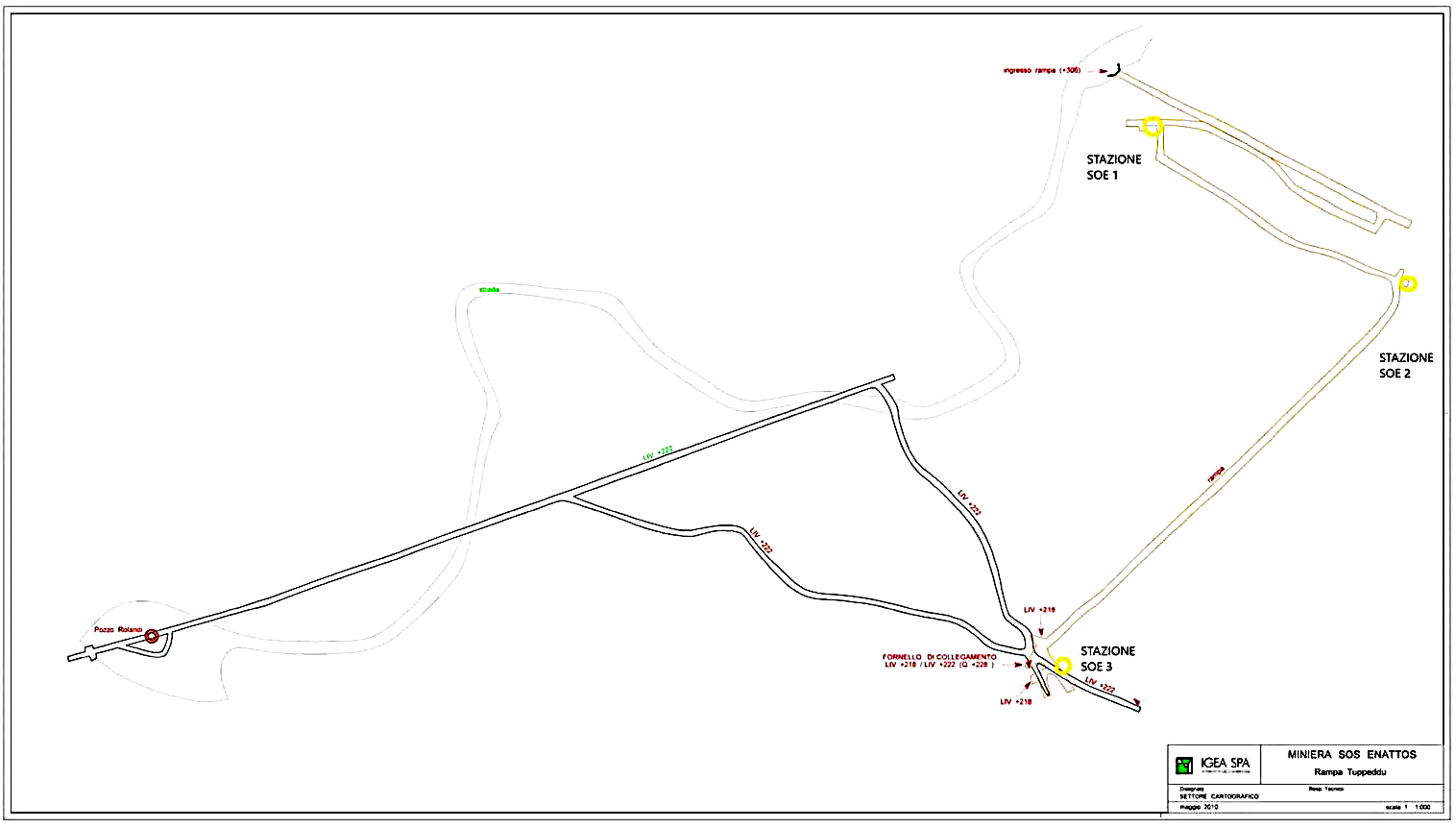 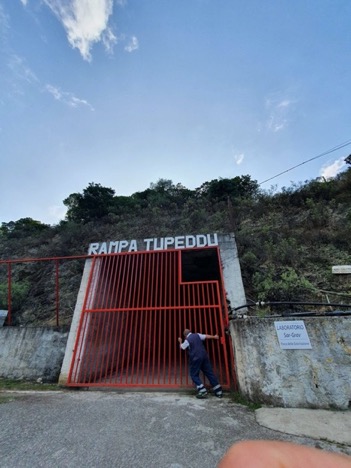 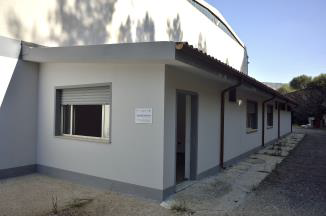 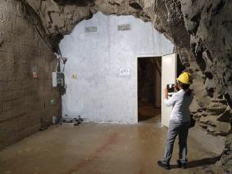 Il sito è connesso via fibra ottica a 1Gbps  alla rete nazionale della ricerca (GARR) – da luglio arriva TeRABIT (200Gbps iniziali)
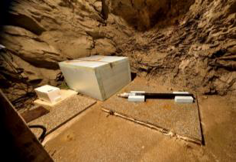 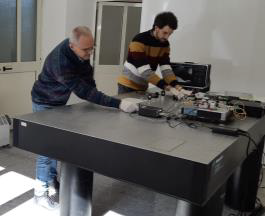 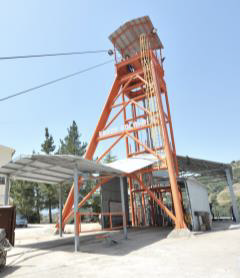 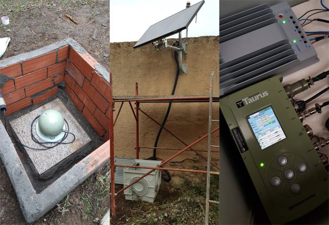 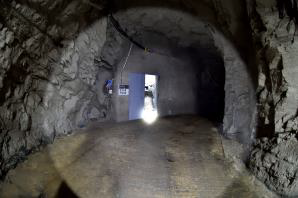 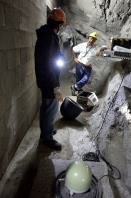 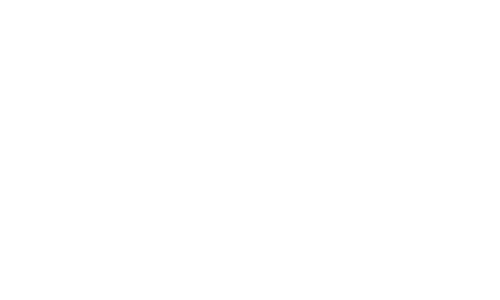 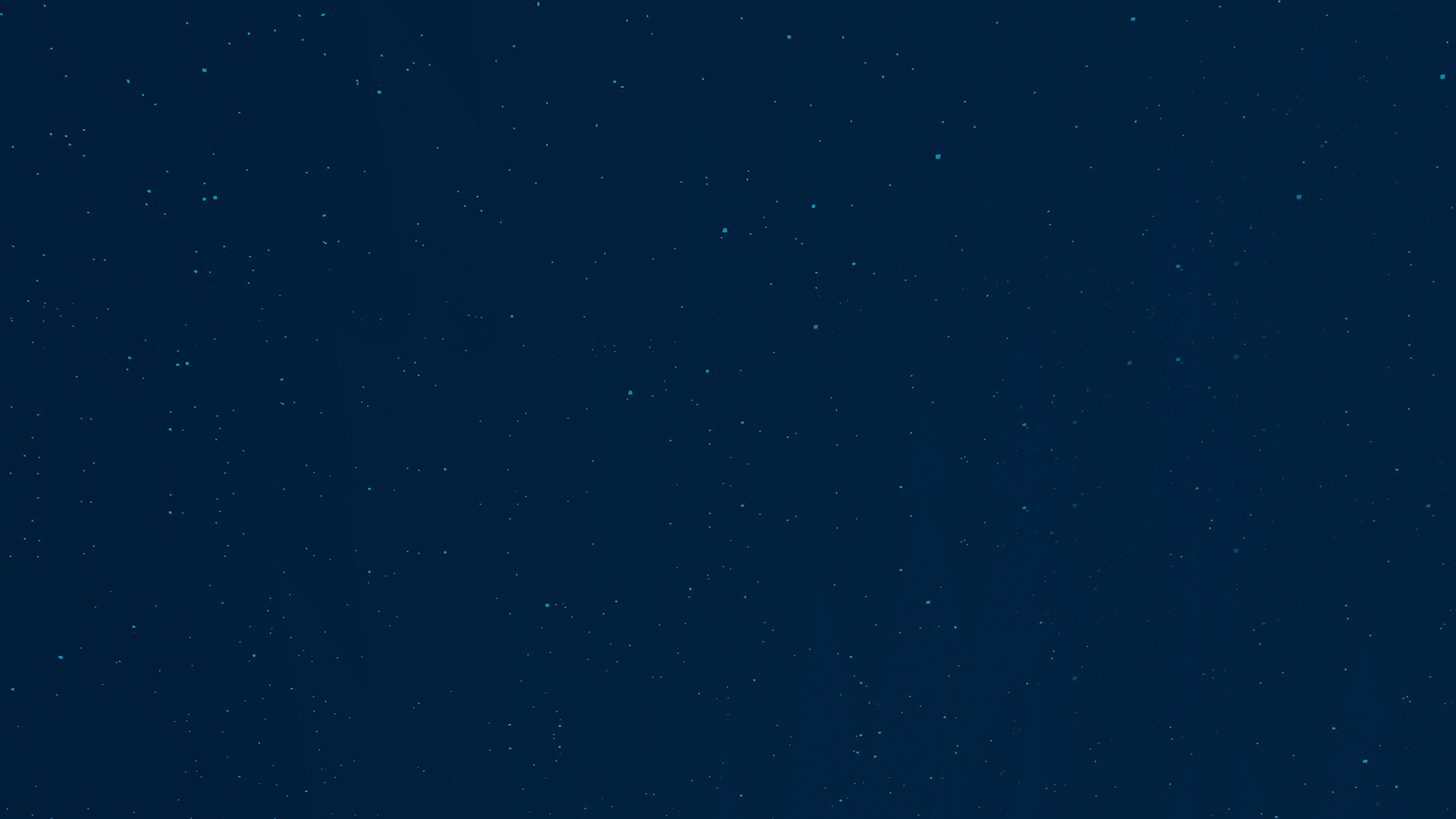 Rumore sismico del sito sardo
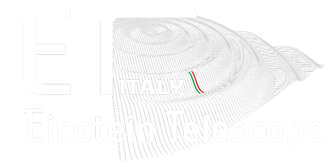 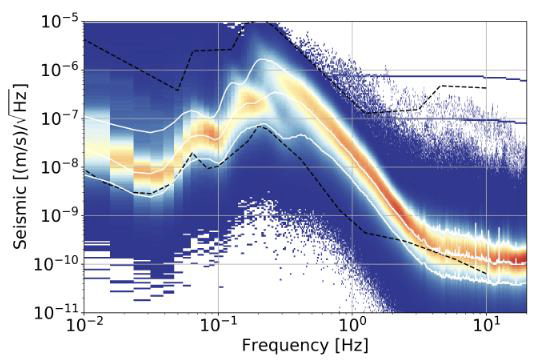 Tra 4 Hz e 7 Hz abbiamo trovato uno dei posti più silenziosi al mondo

il sito ideale per ospitare ET
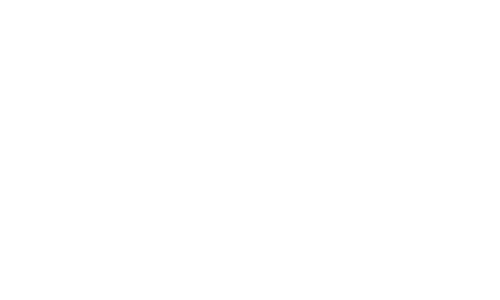 Investimenti e tempistica
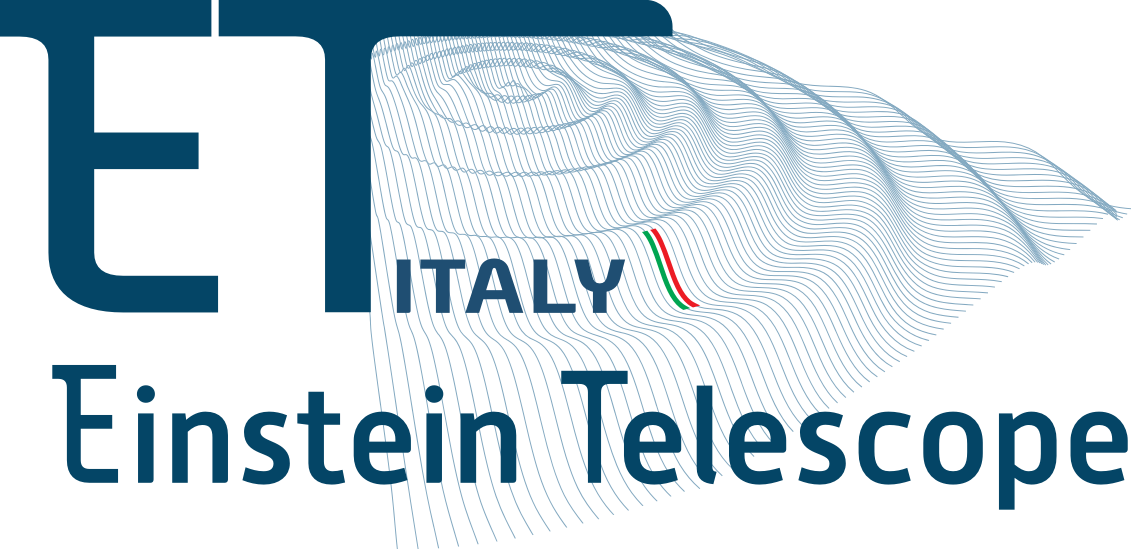 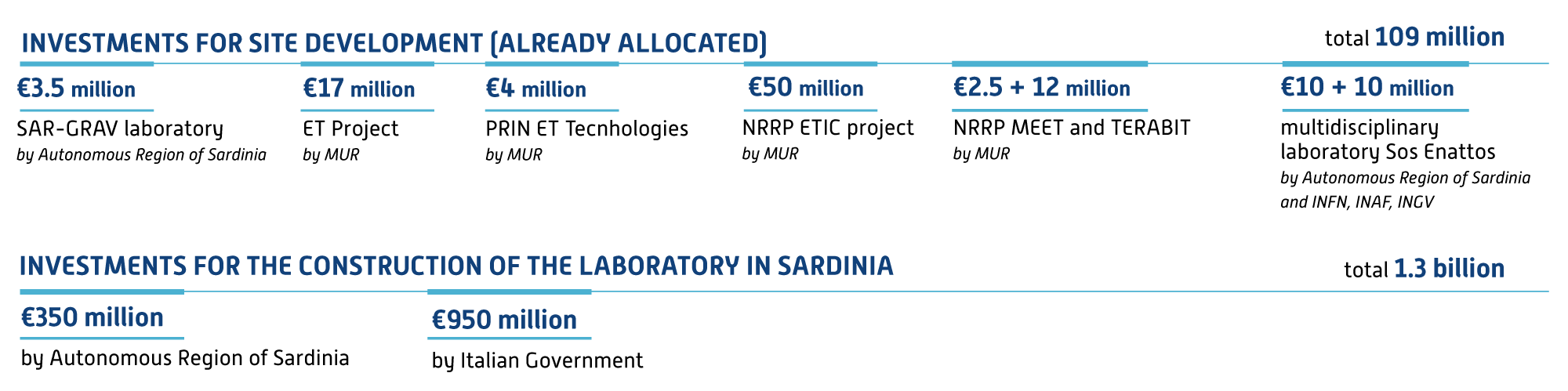 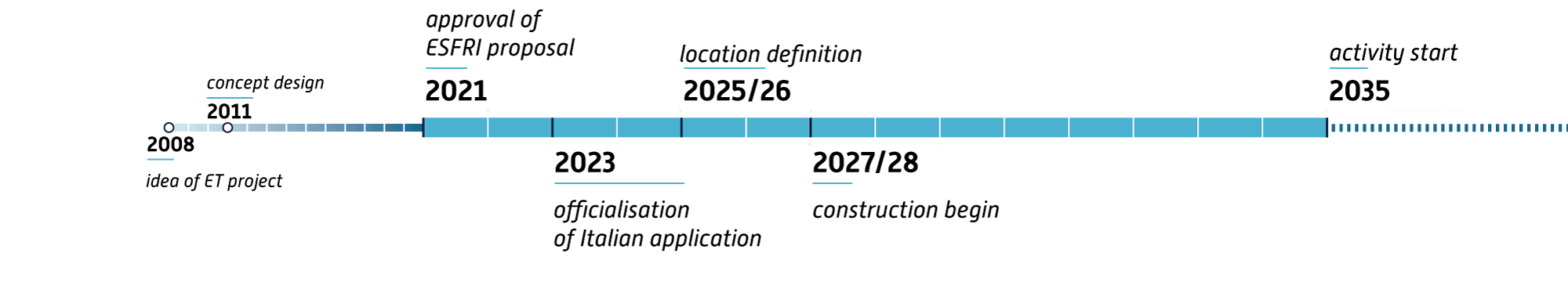 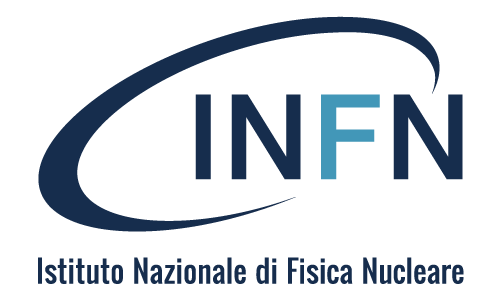 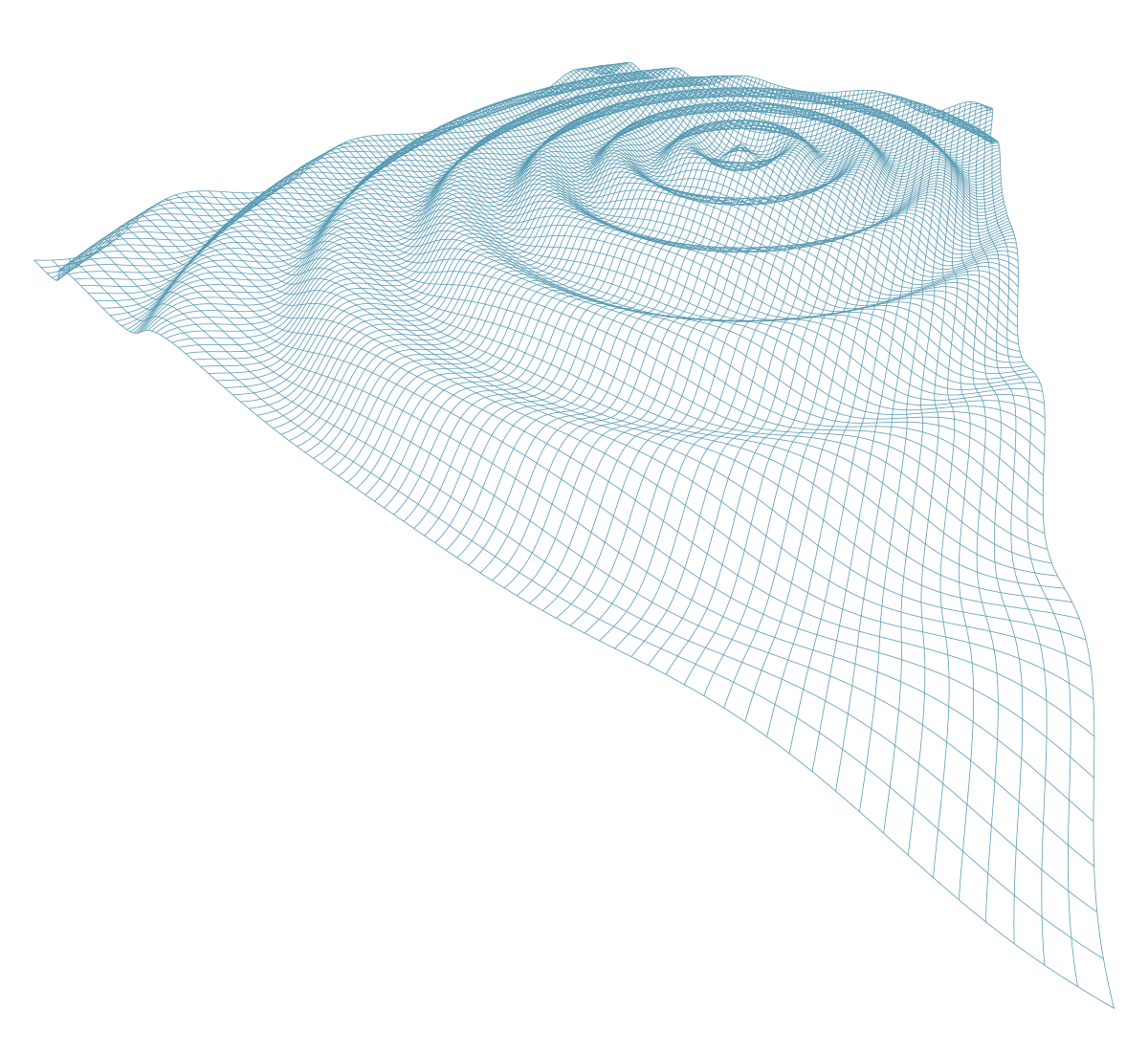 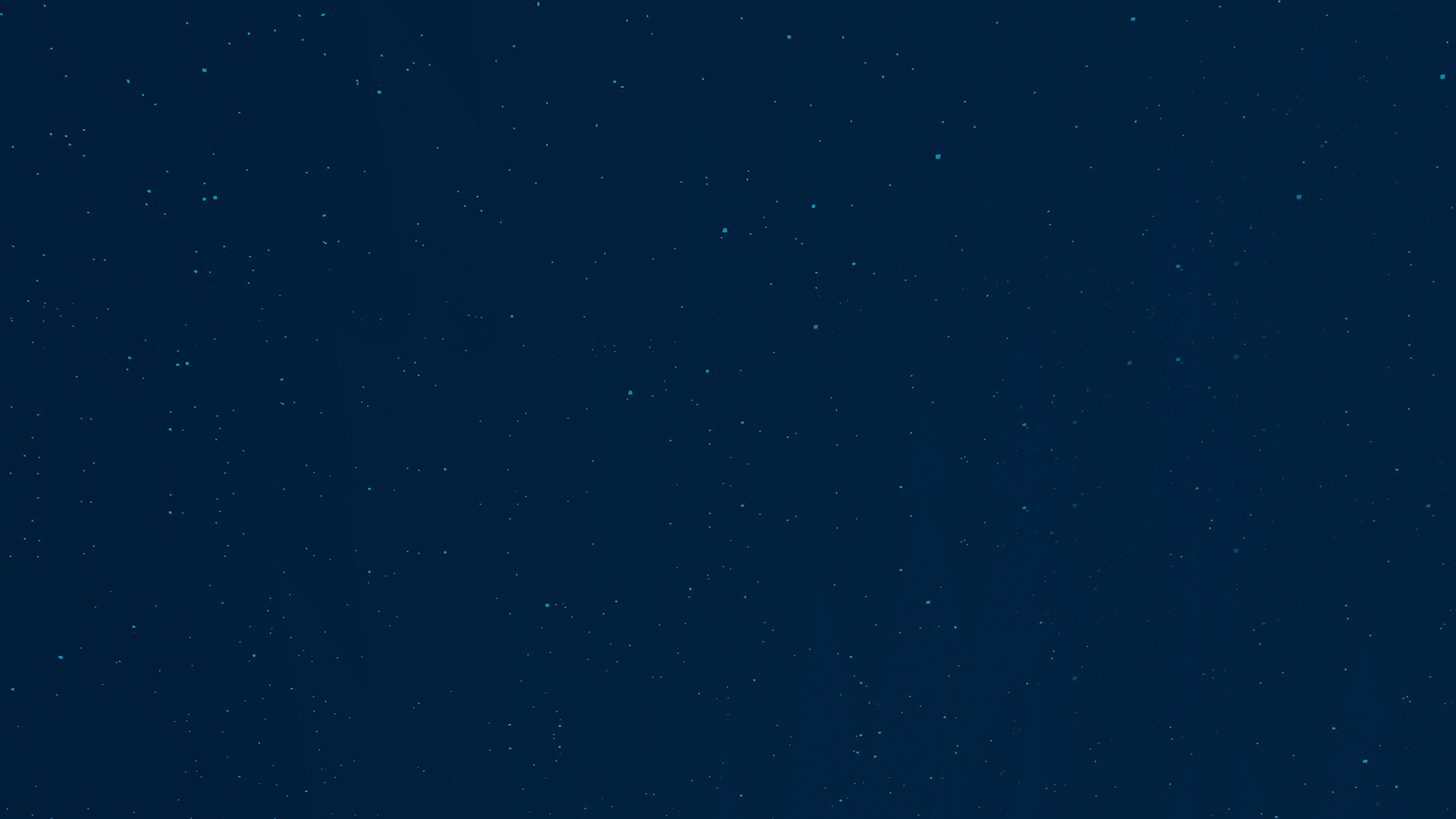 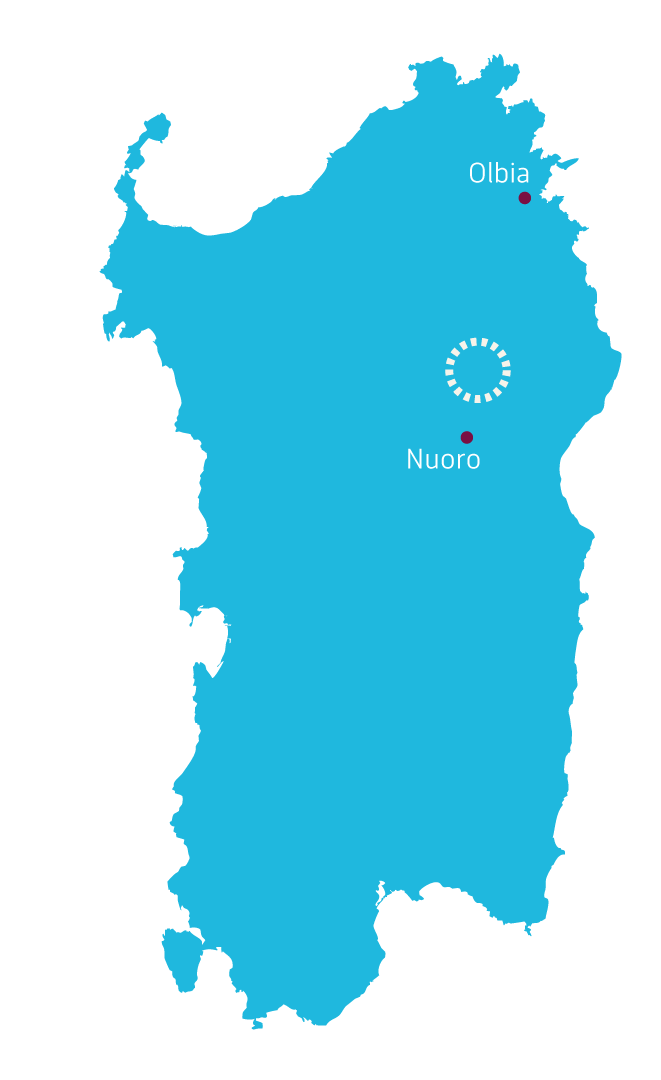 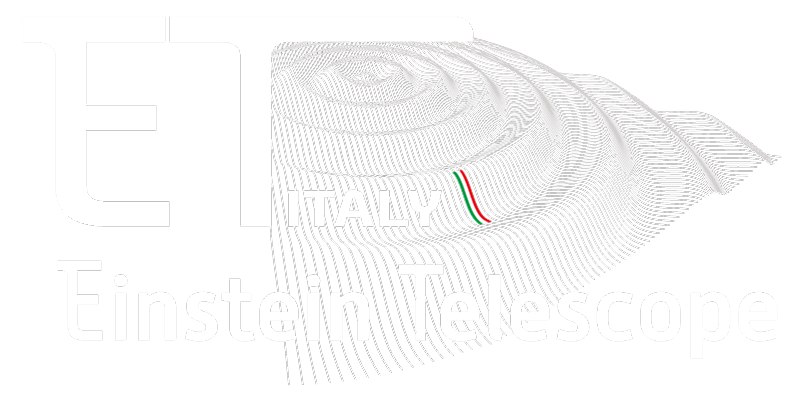 Conclusione
ET sarà una infrastruttura strategica per la ricerca in fisica fondamentale e astrofisica nelle prossime decadi

Le caratterizzazioni in corso nel sito sardo indicano un luogo eccezionalmente silenzioso, luogo ideale ad ospitare ET in Europa, in entrambe le configurazioni geometriche proposte

Sono in corso gli studi di fattibilità per portare ET in Sardegna, e ci avviciniamo alla fine di questa fase preparatoria

C’è un fortissimo e continuo sostegno ad ET in Sardegna dal Governo Italiano e dalla Regione Autonoma della Sardegna
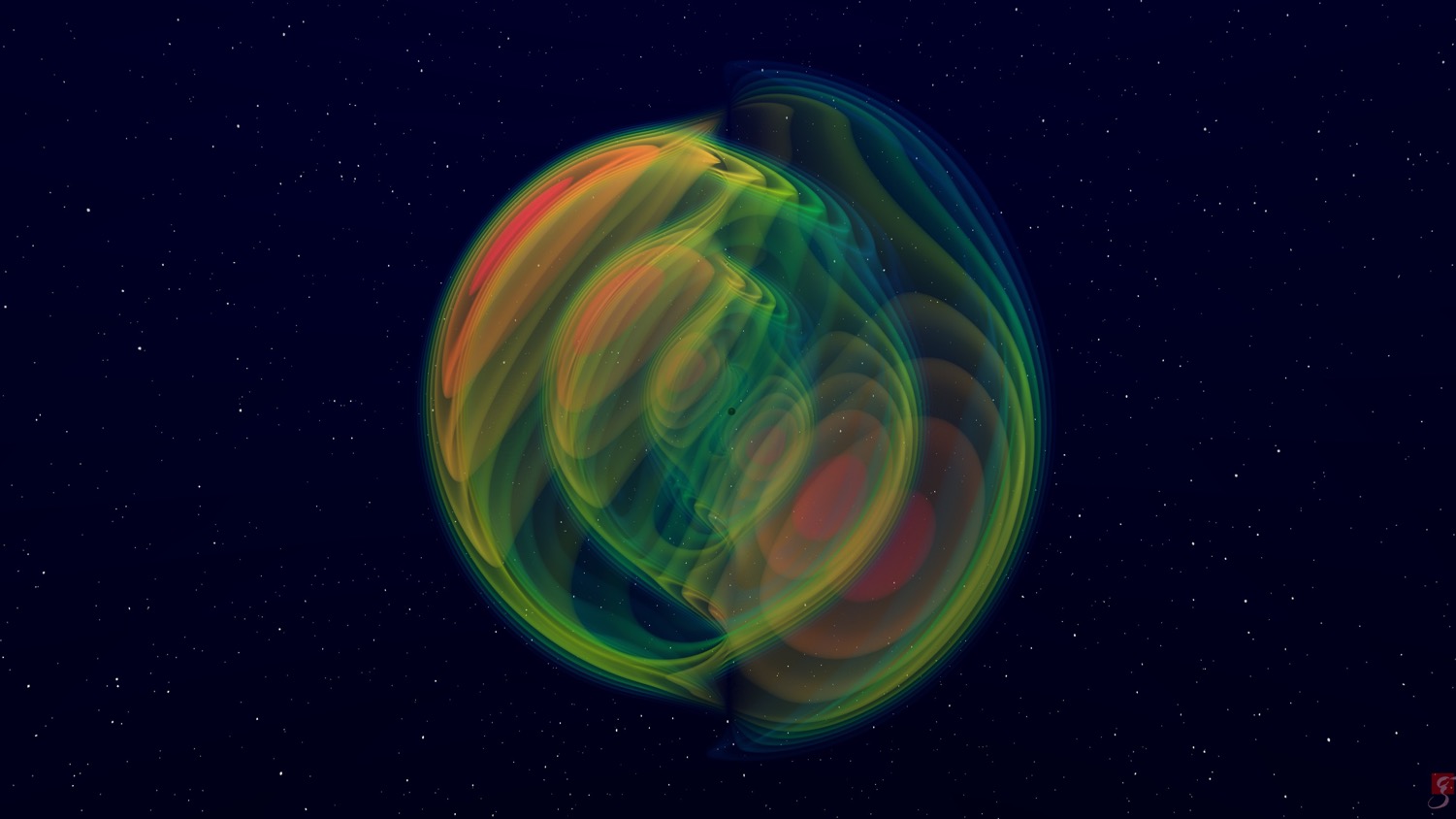 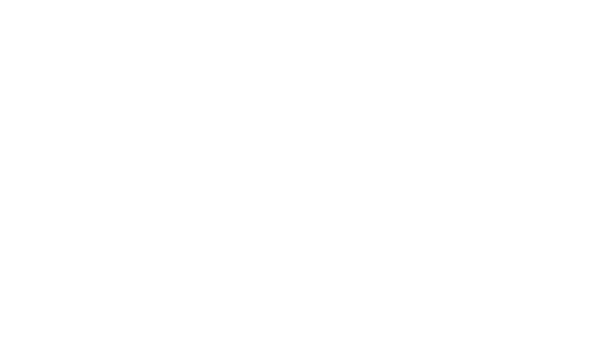 Grazie!
alessandro.cardini@ca.infn.it